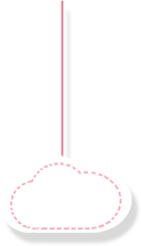 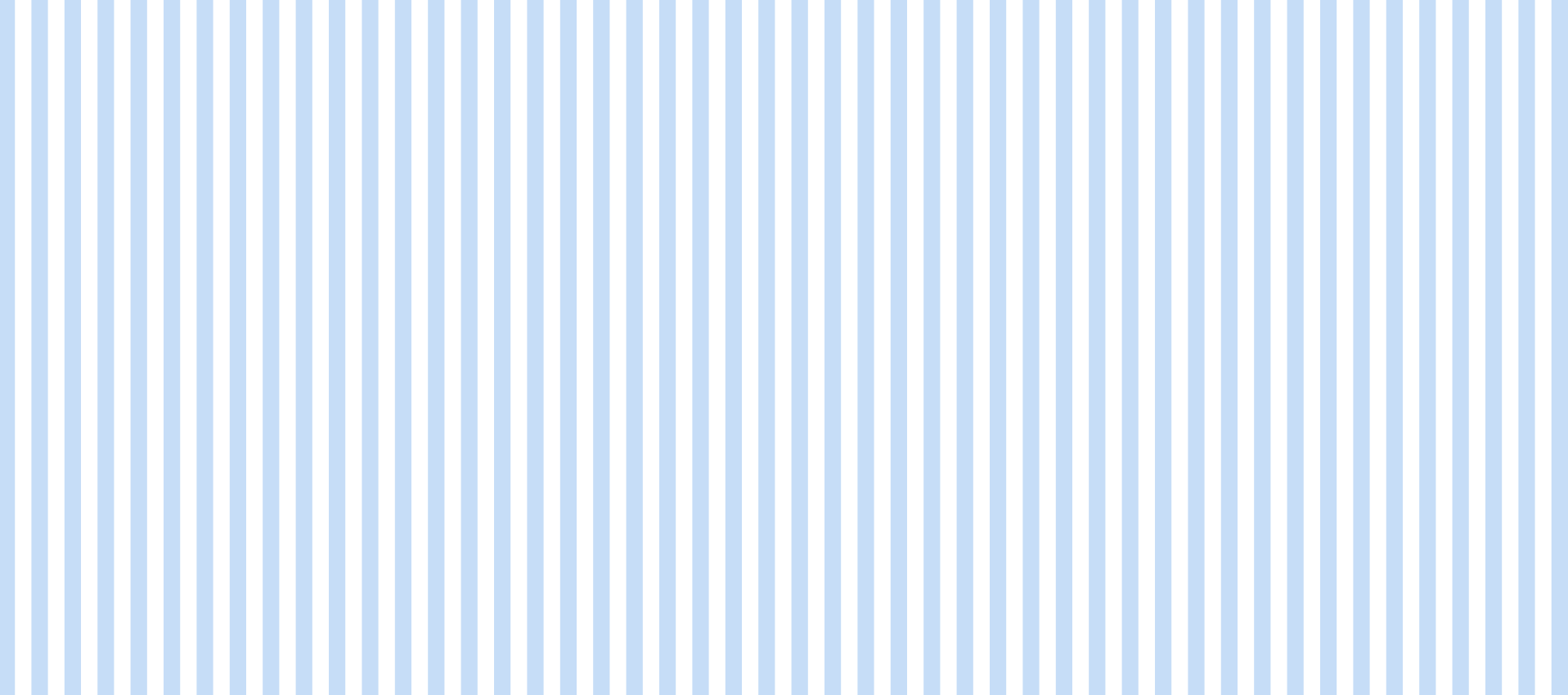 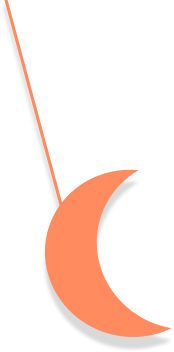 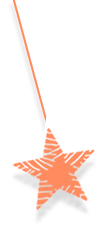 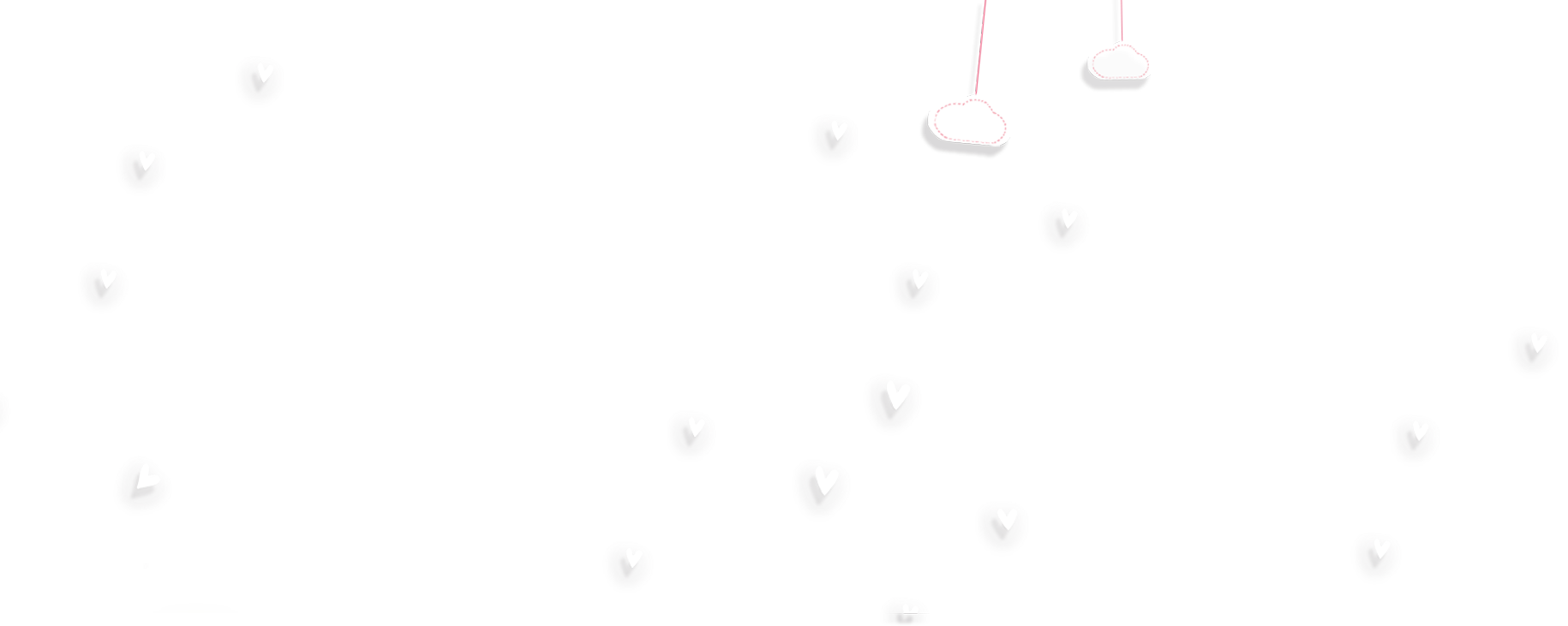 Thứ sáu ngày 08 tháng 11 năm 2024
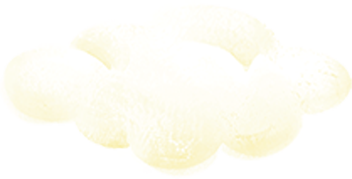 CHÀO MỪNG QUÝ THẦY CÔ VỀ DỰ GIỜ LỚP 3N
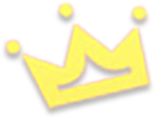 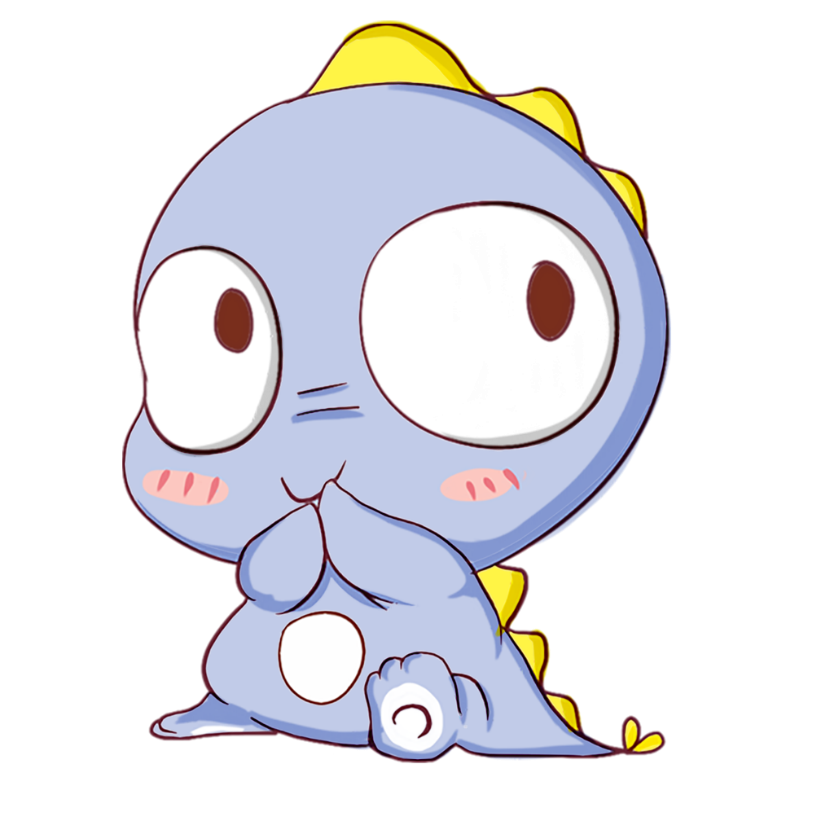 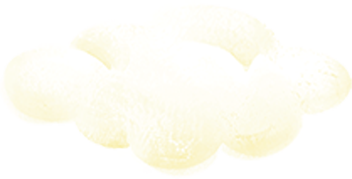 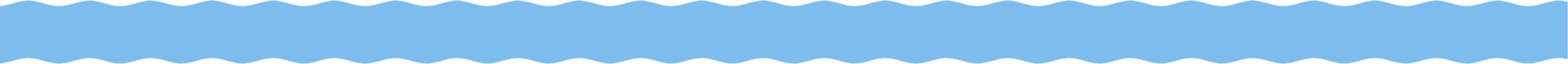 Giáo viên thực hiện: Nguyễn Thị Thơm
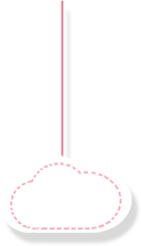 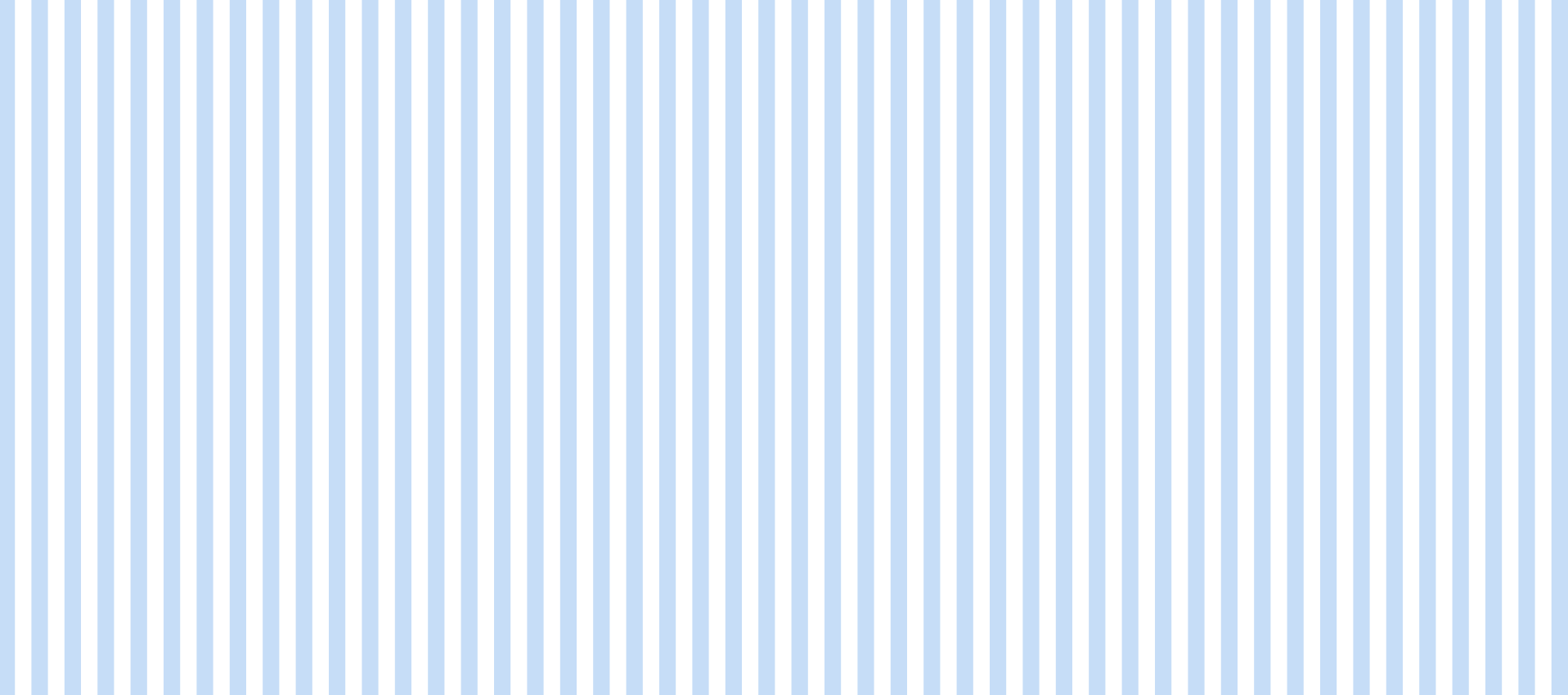 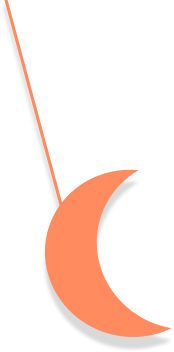 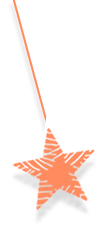 Thứ sáu ngày 08 tháng 11 năm 2024
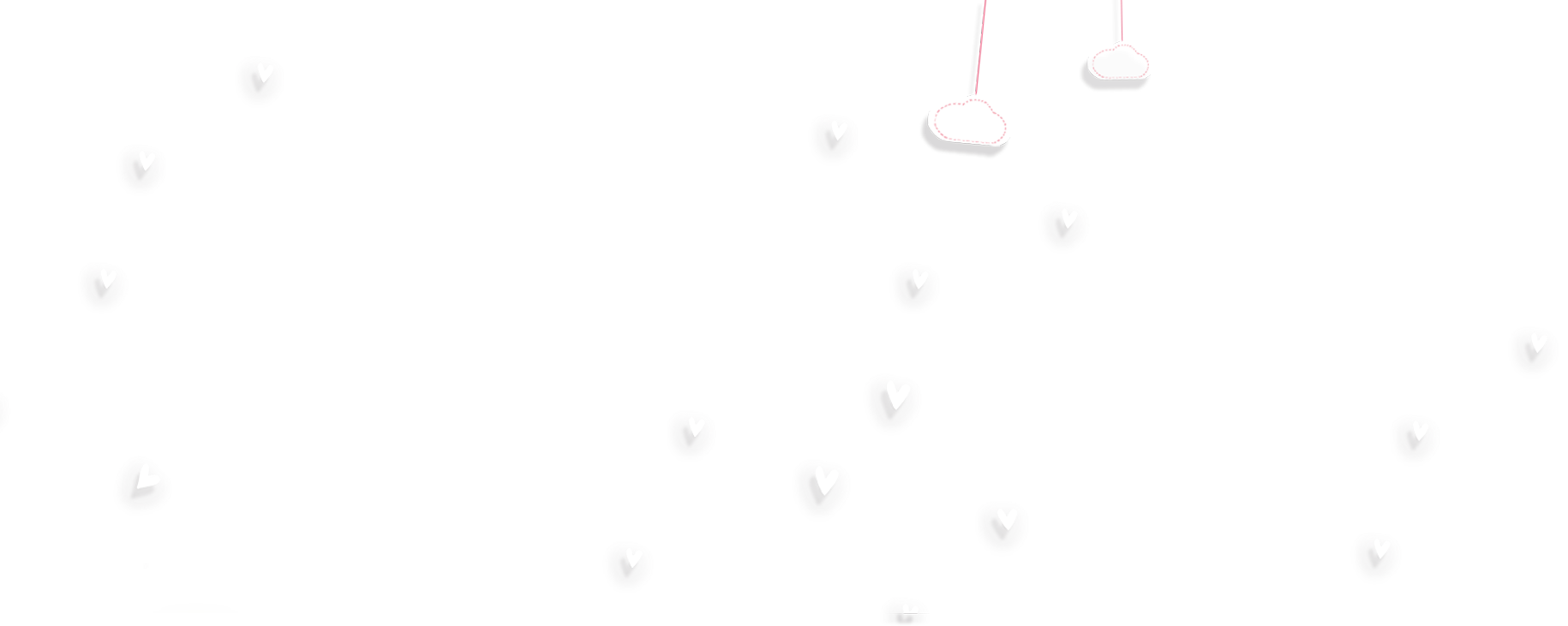 Đạo đức
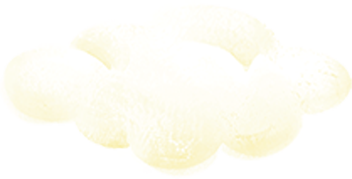 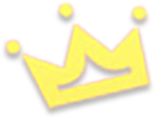 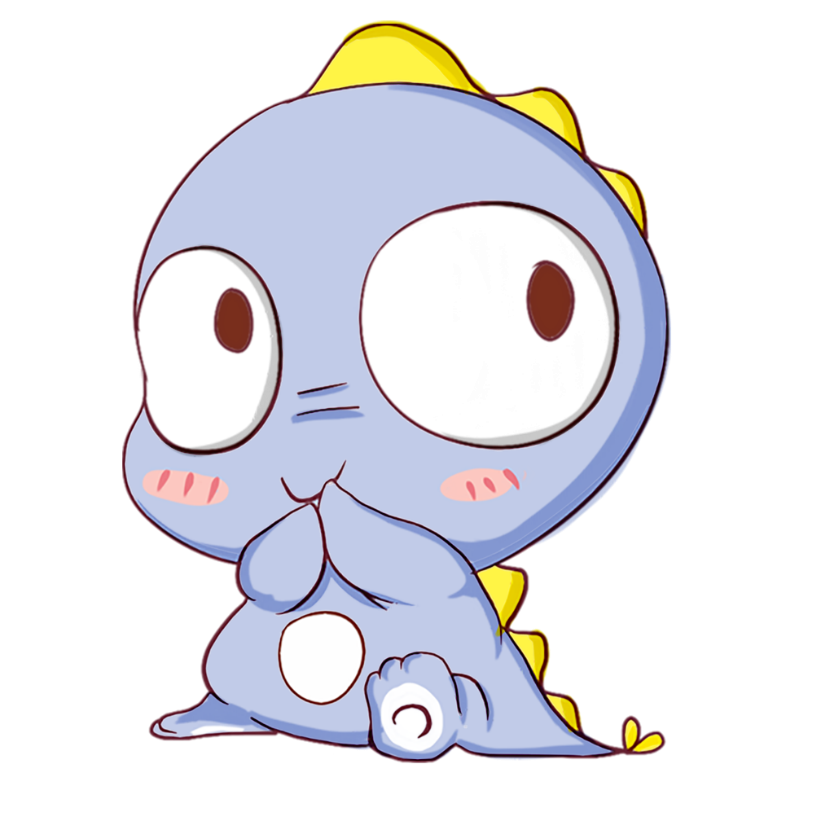 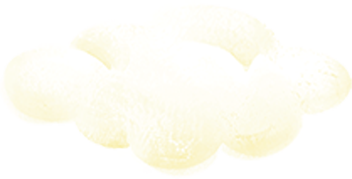 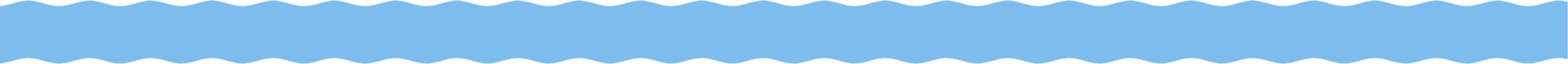 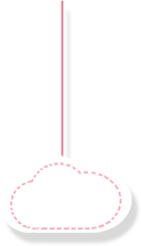 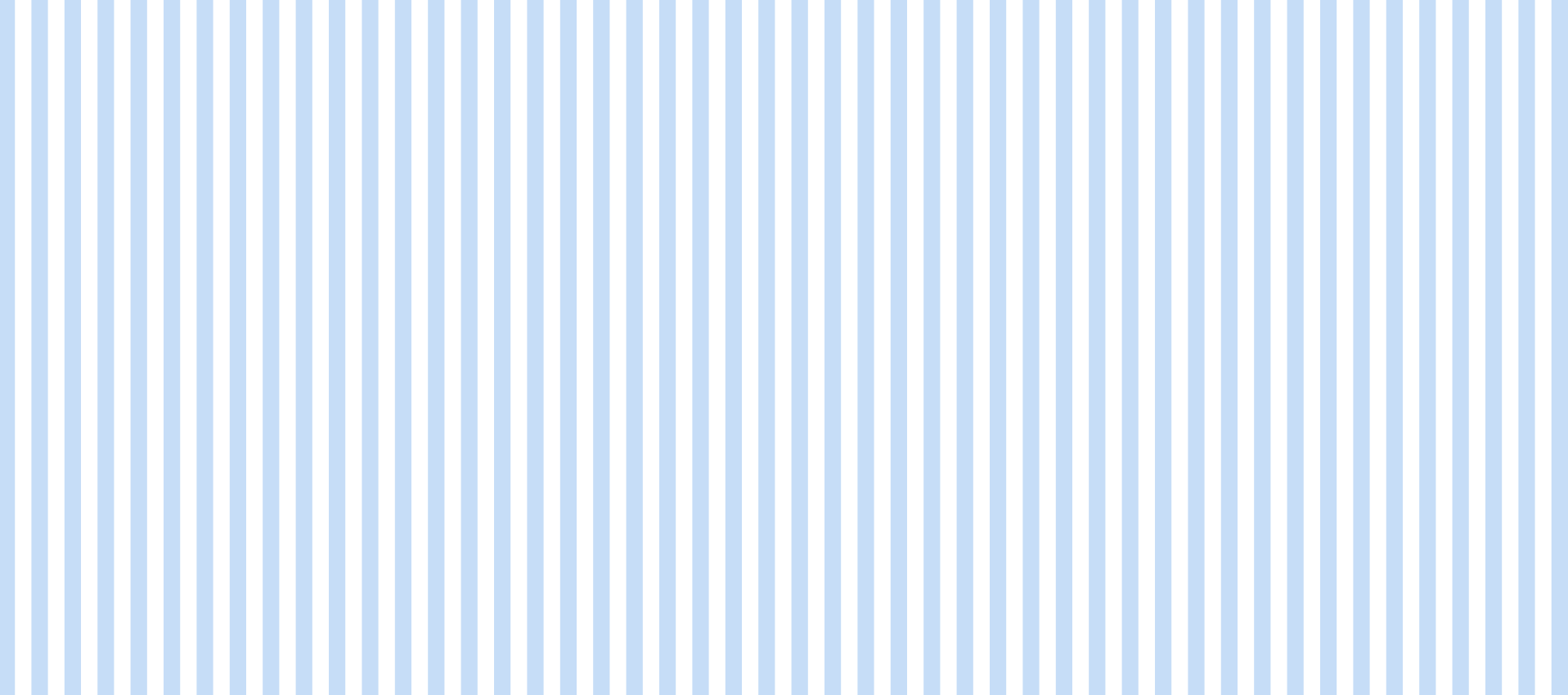 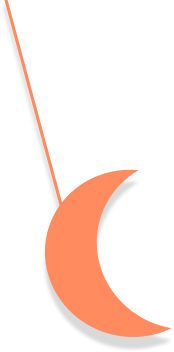 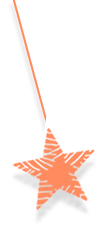 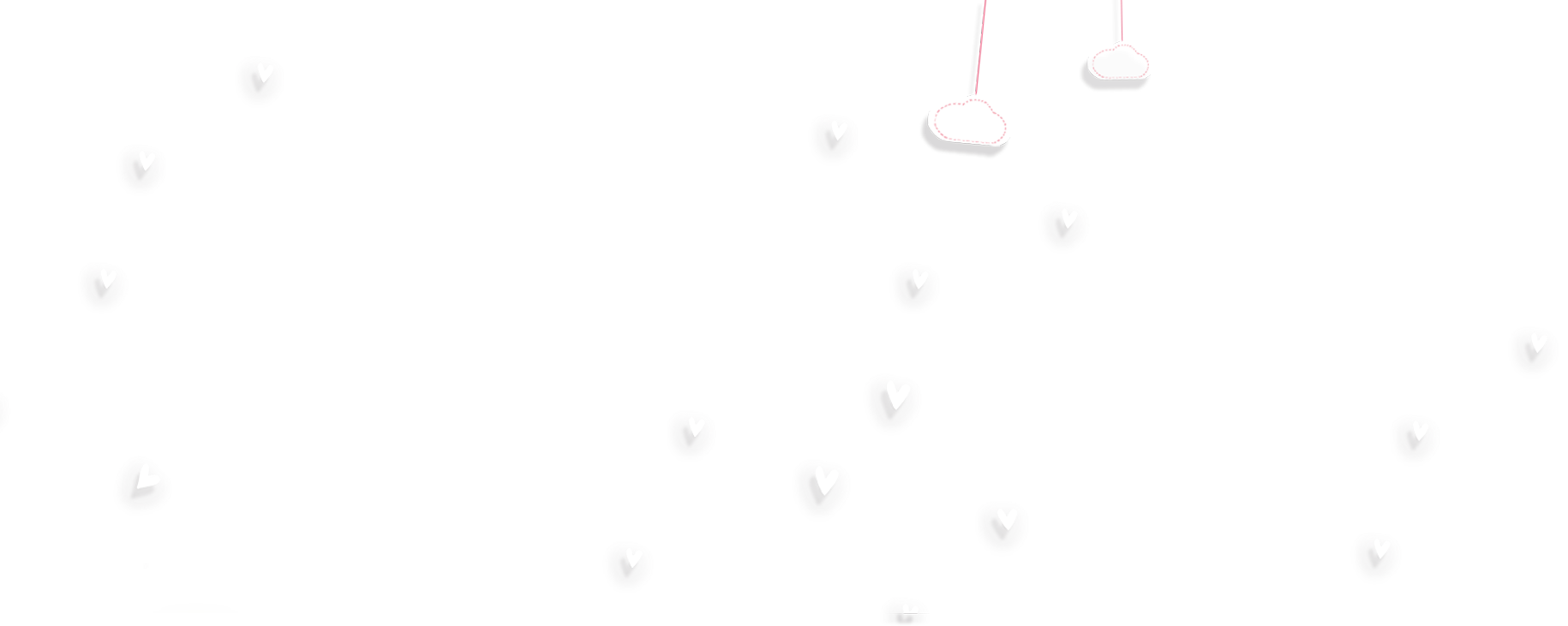 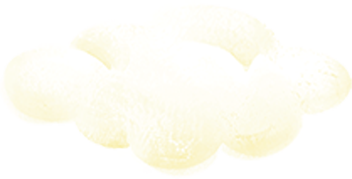 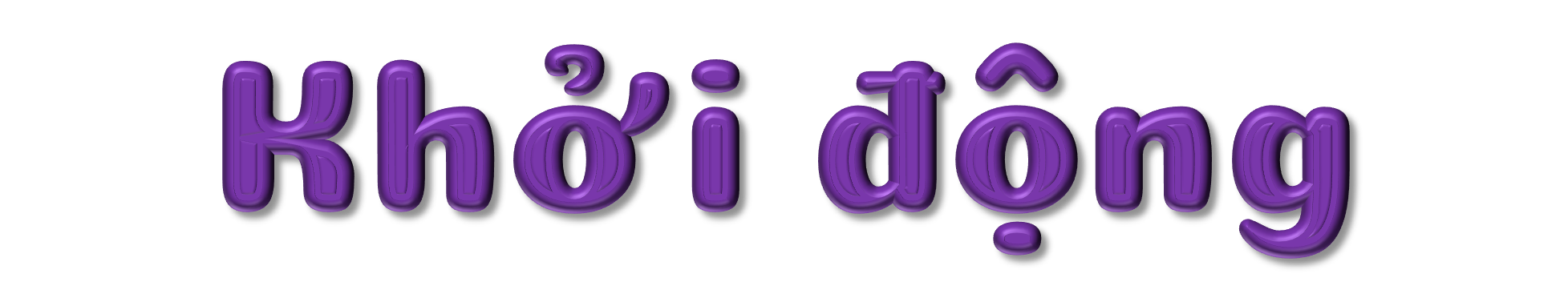 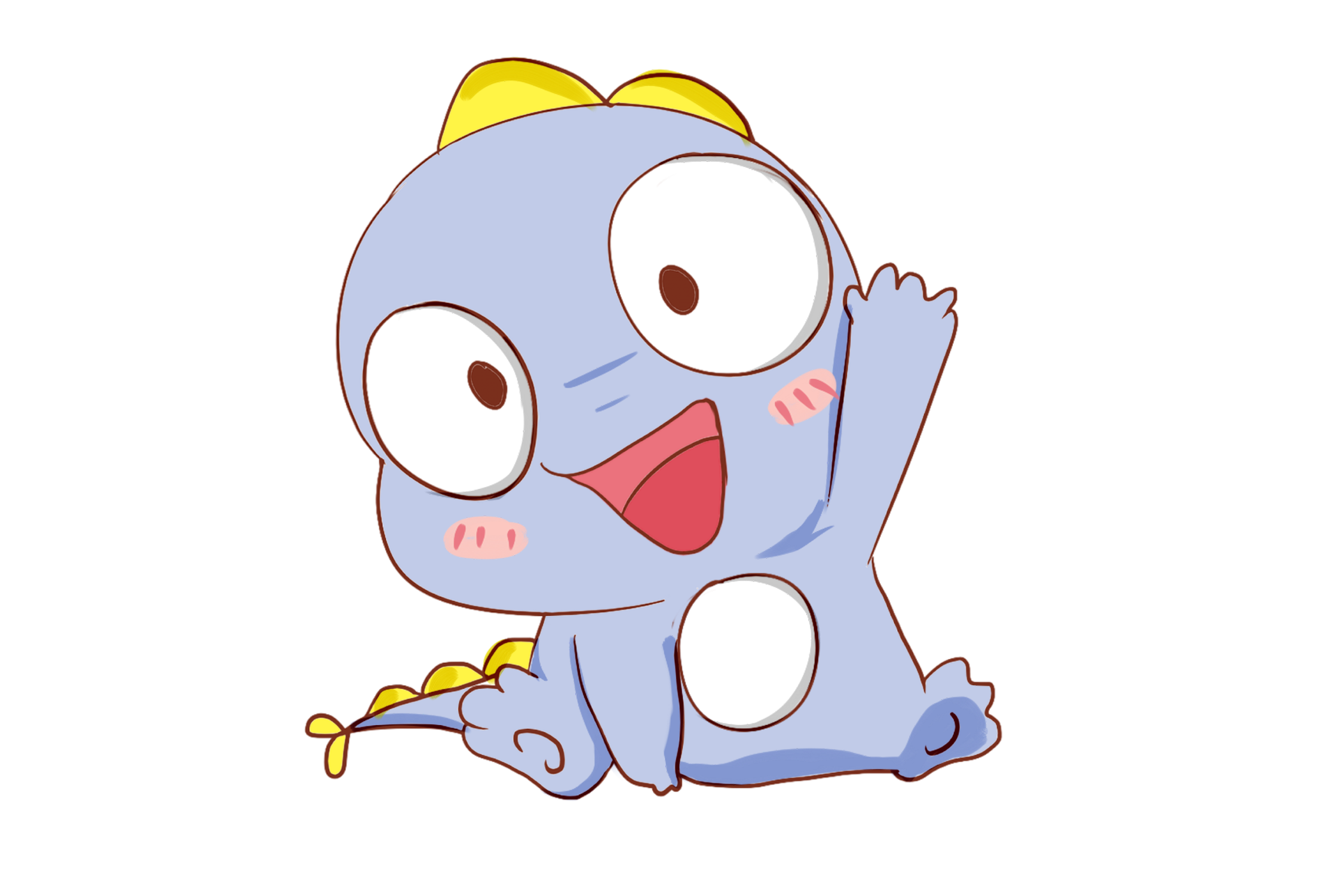 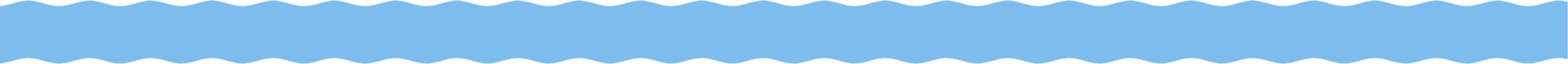 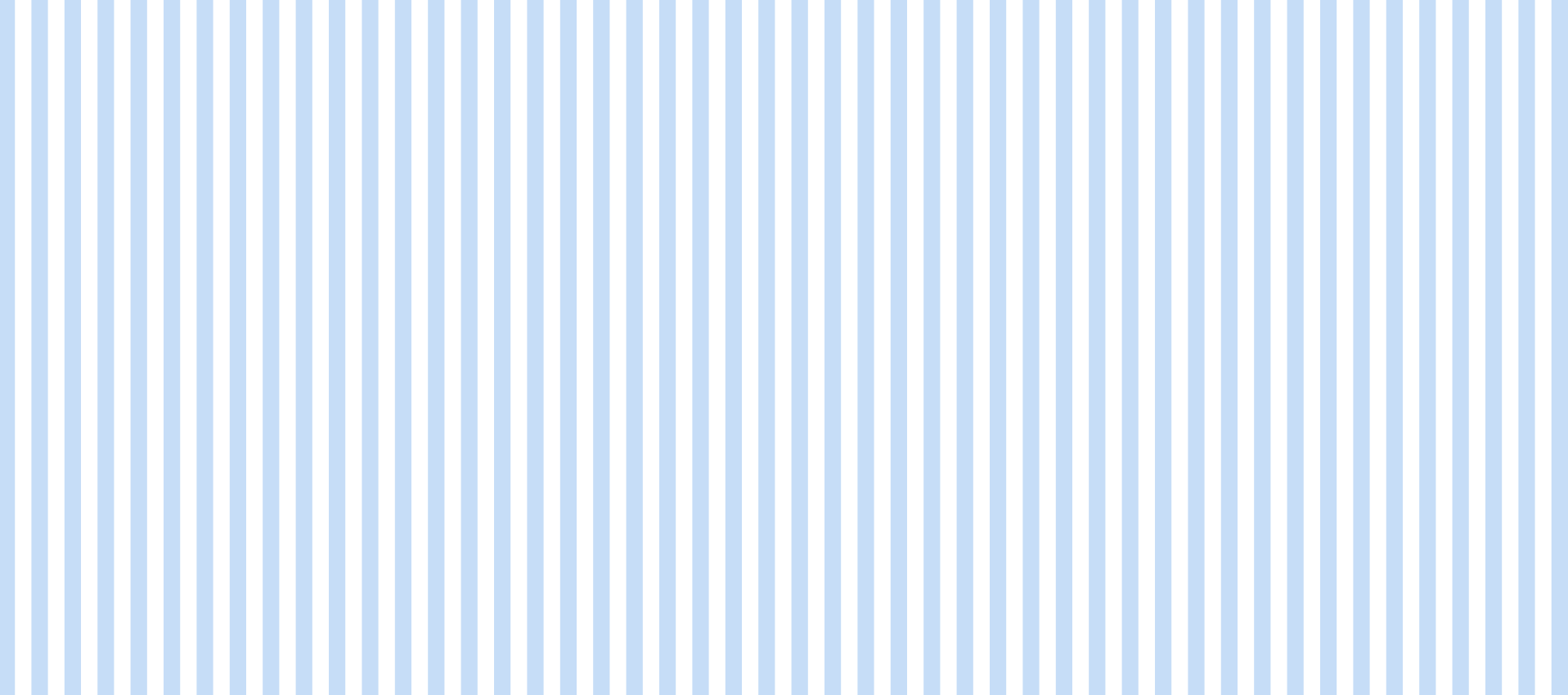 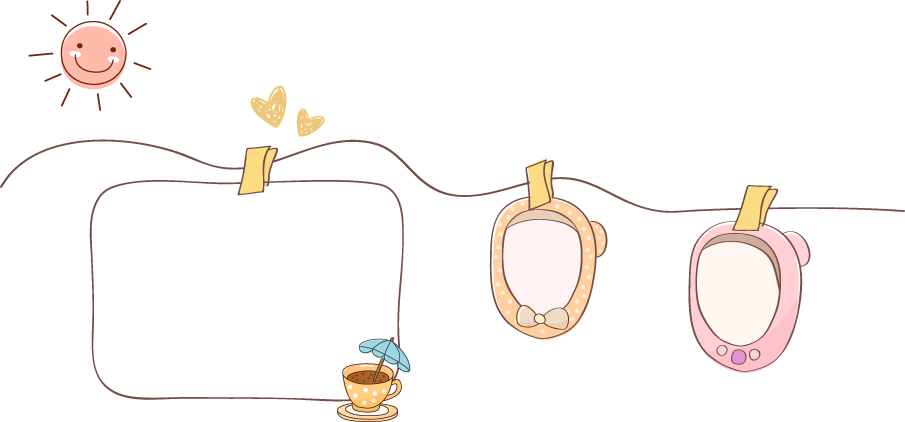 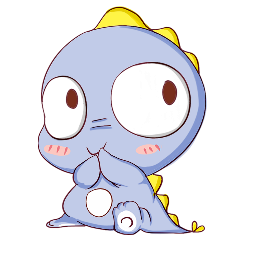 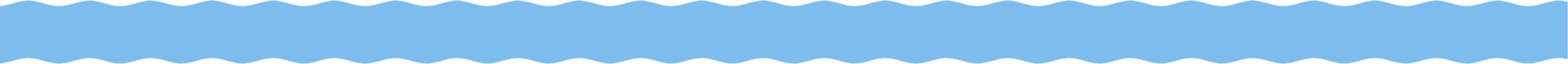 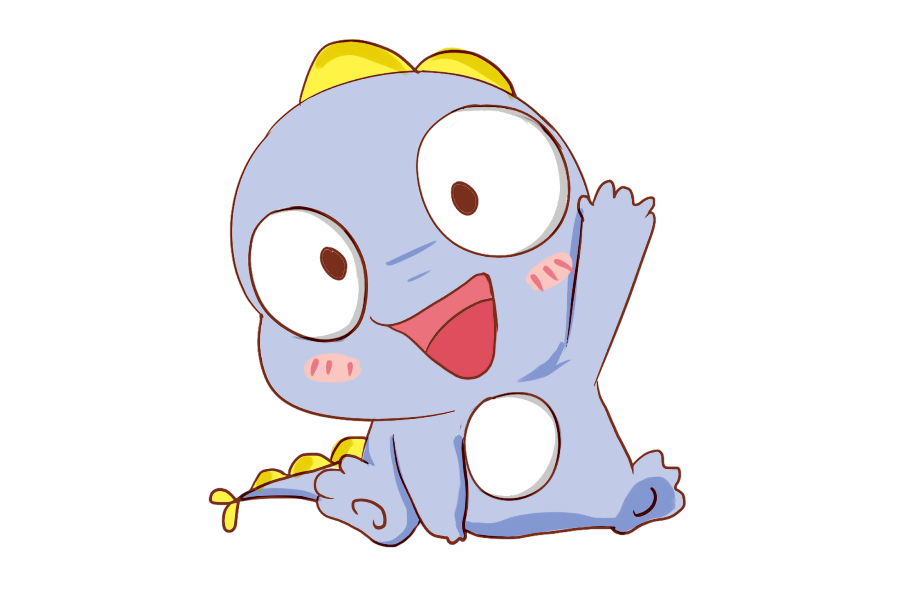 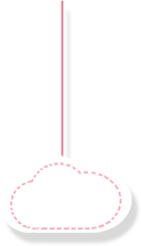 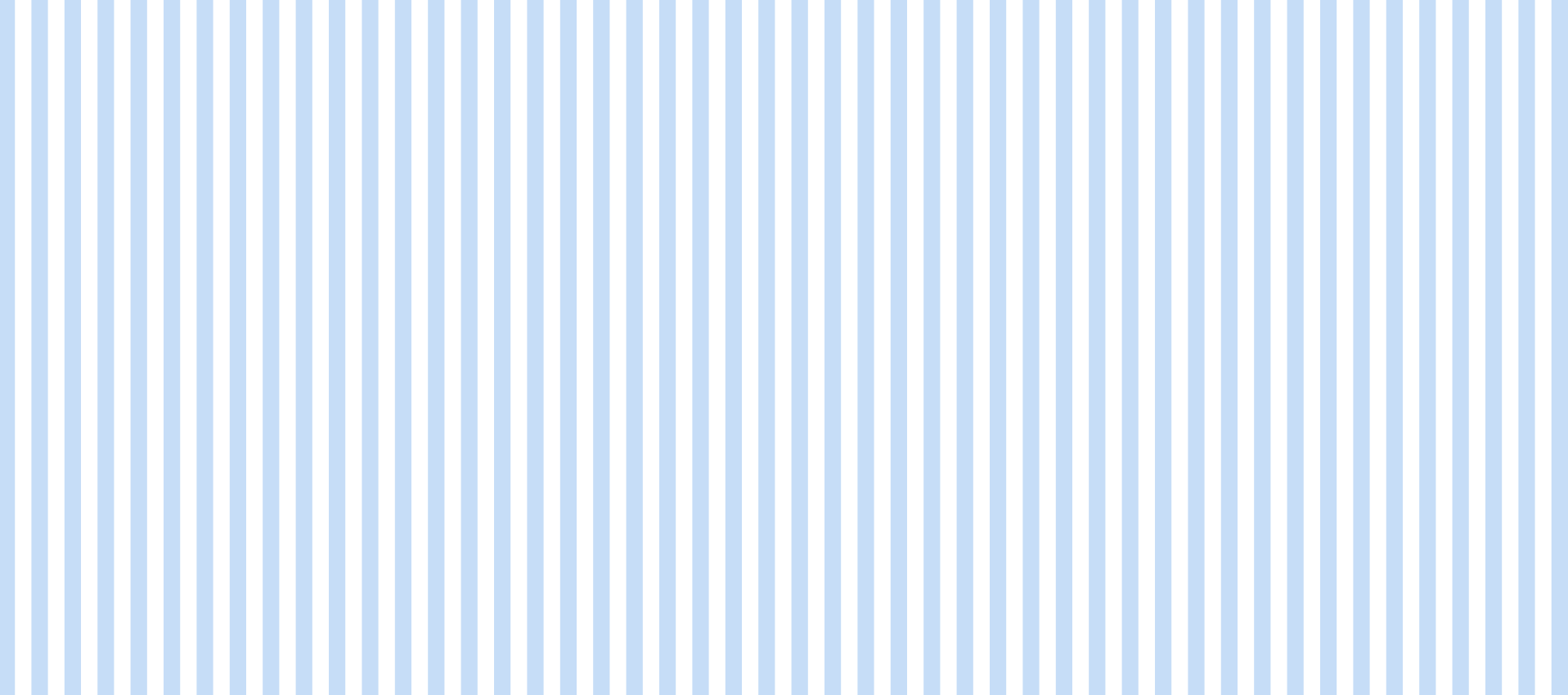 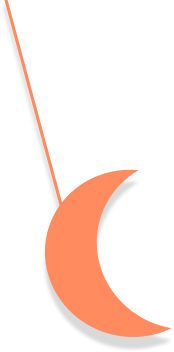 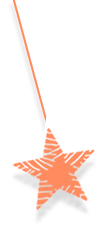 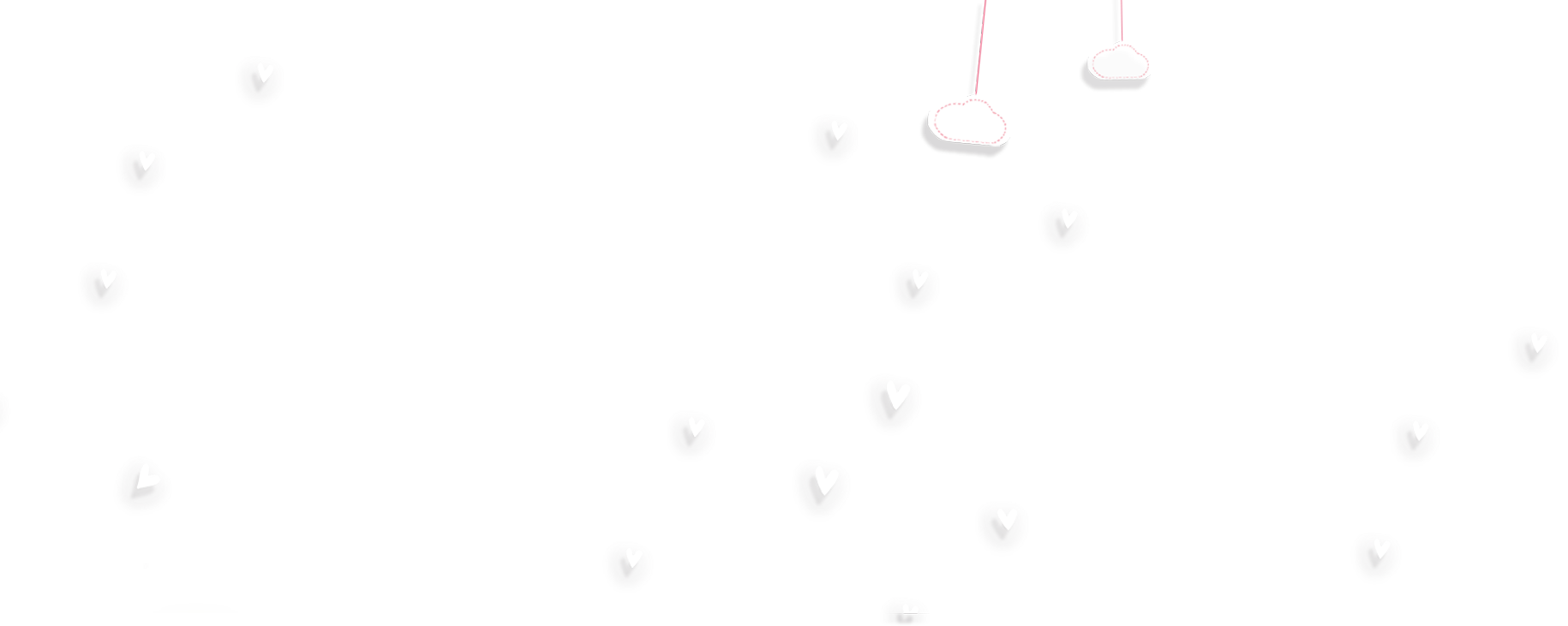 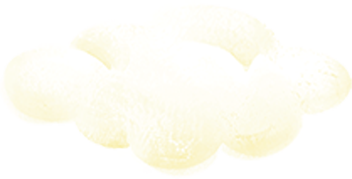 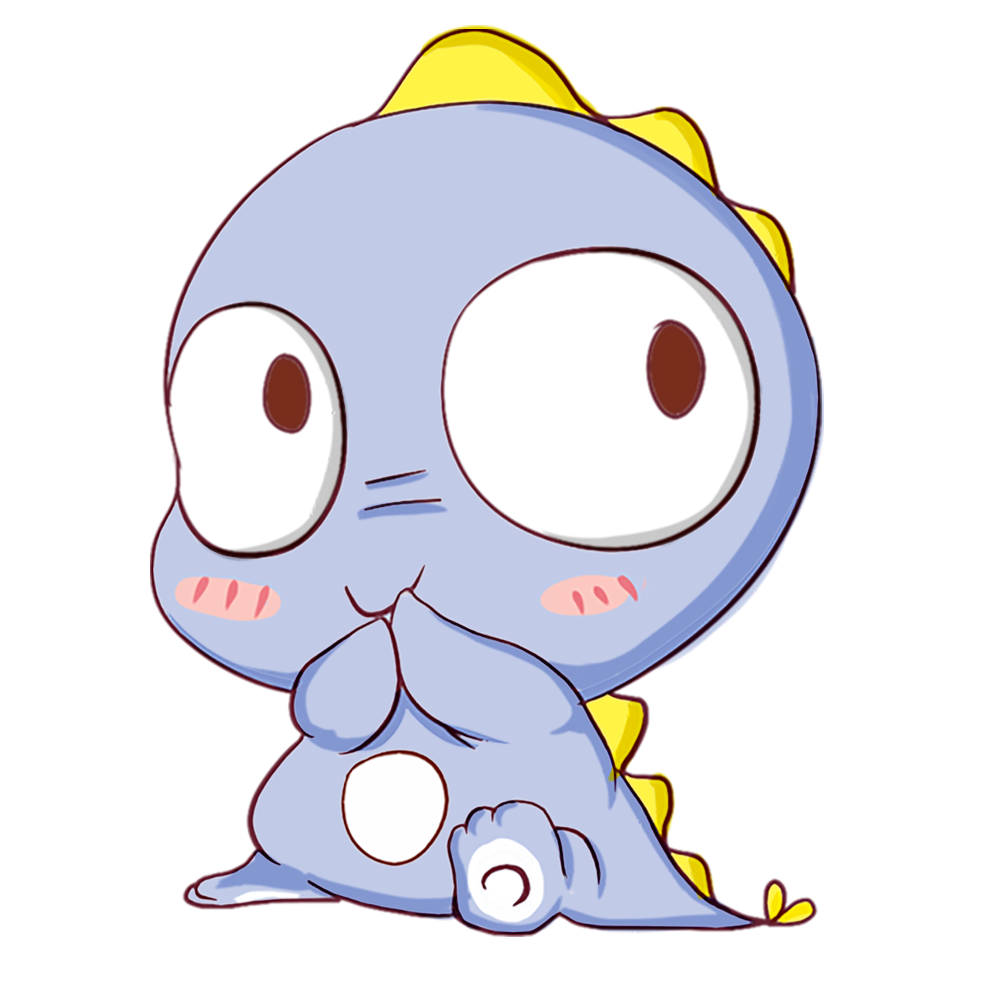 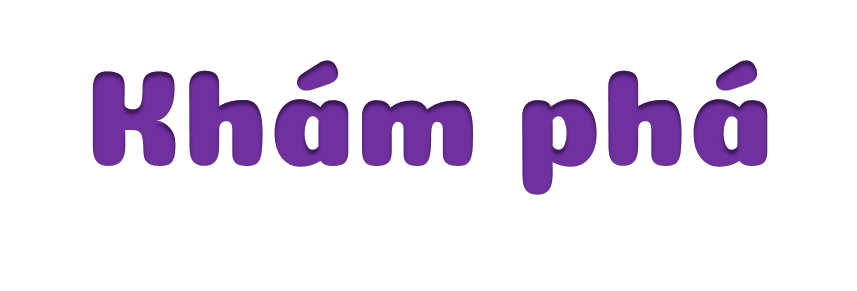 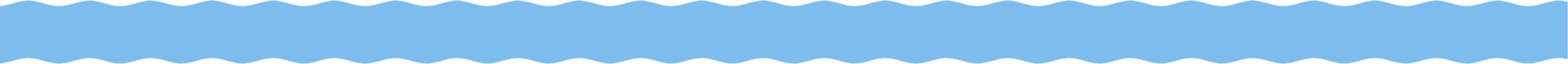 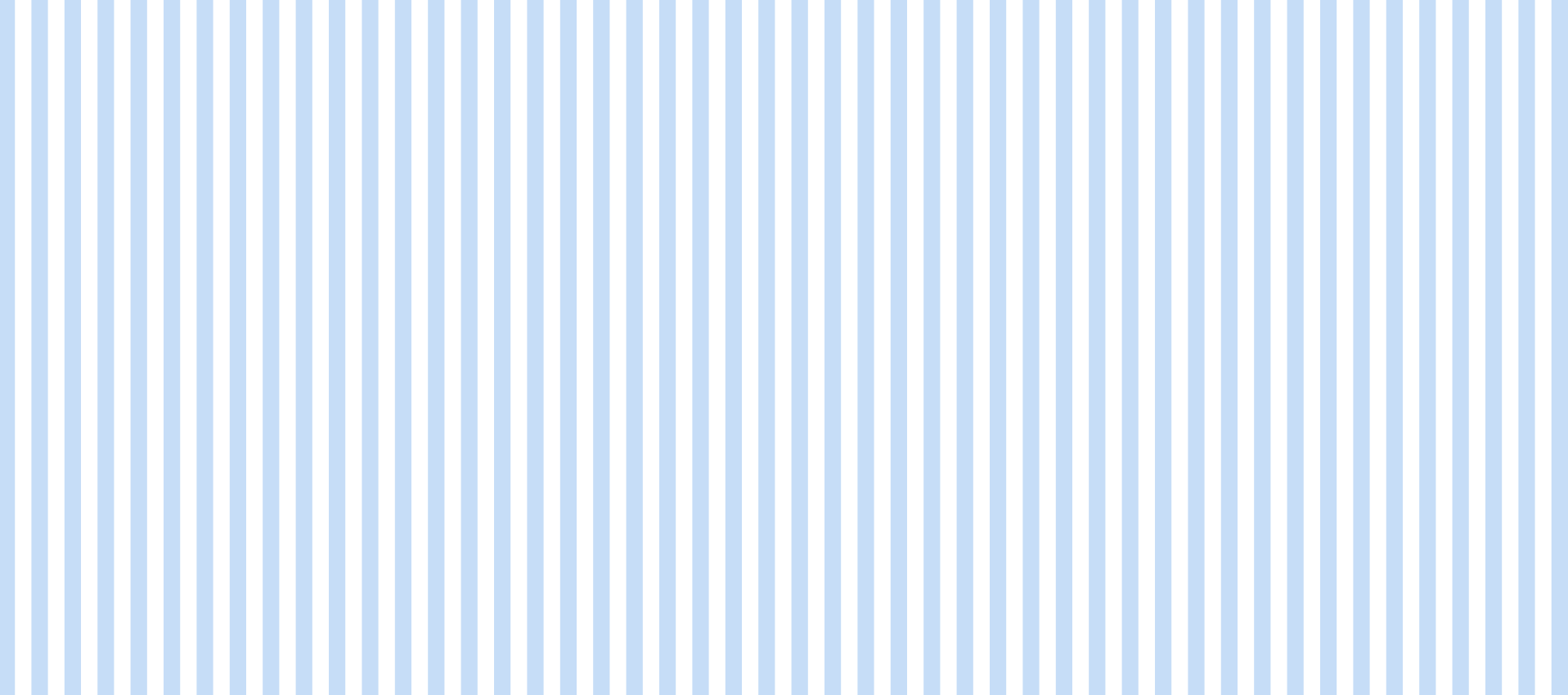 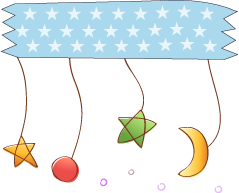 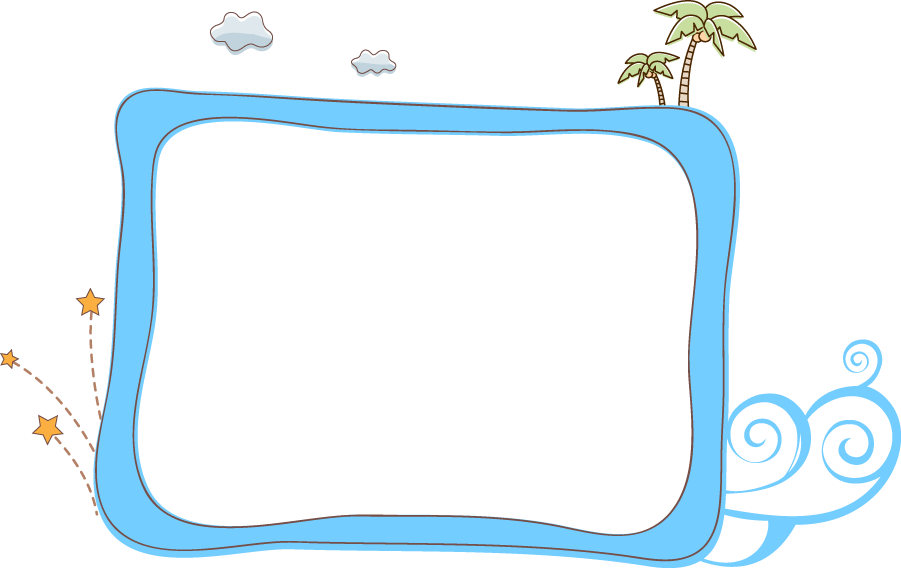 Hoạt động 1.Tìm hiểu biểu hiện của ham học hỏi.
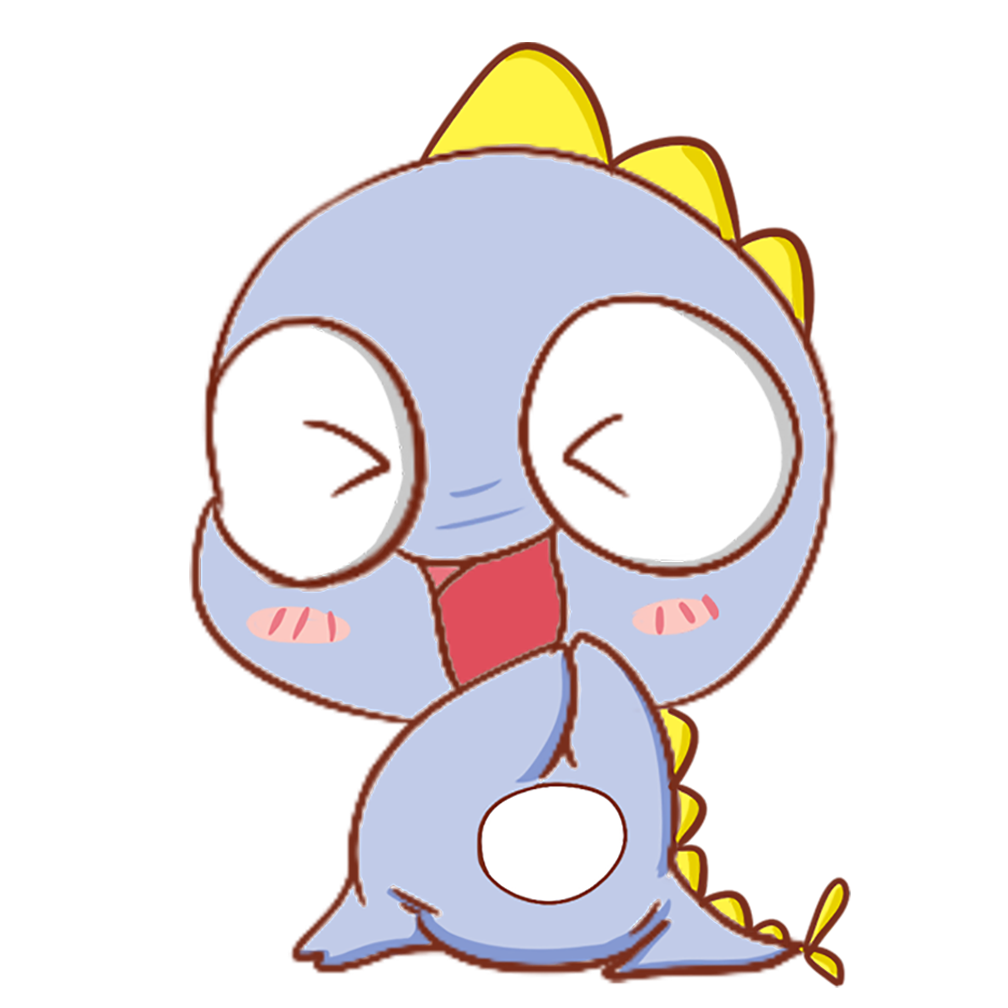 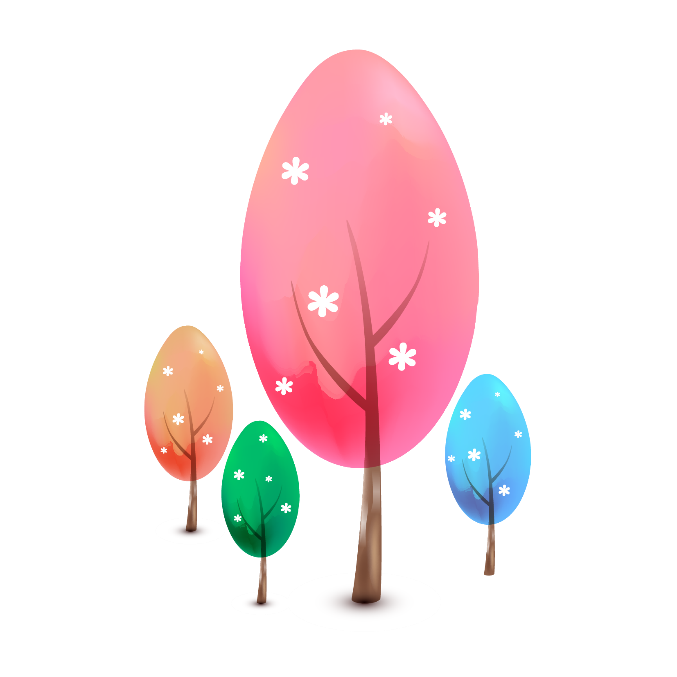 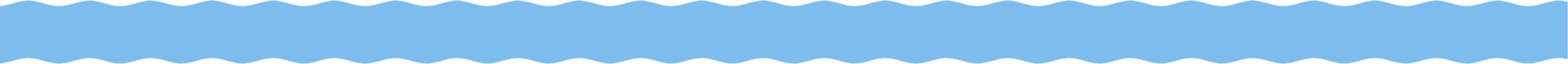 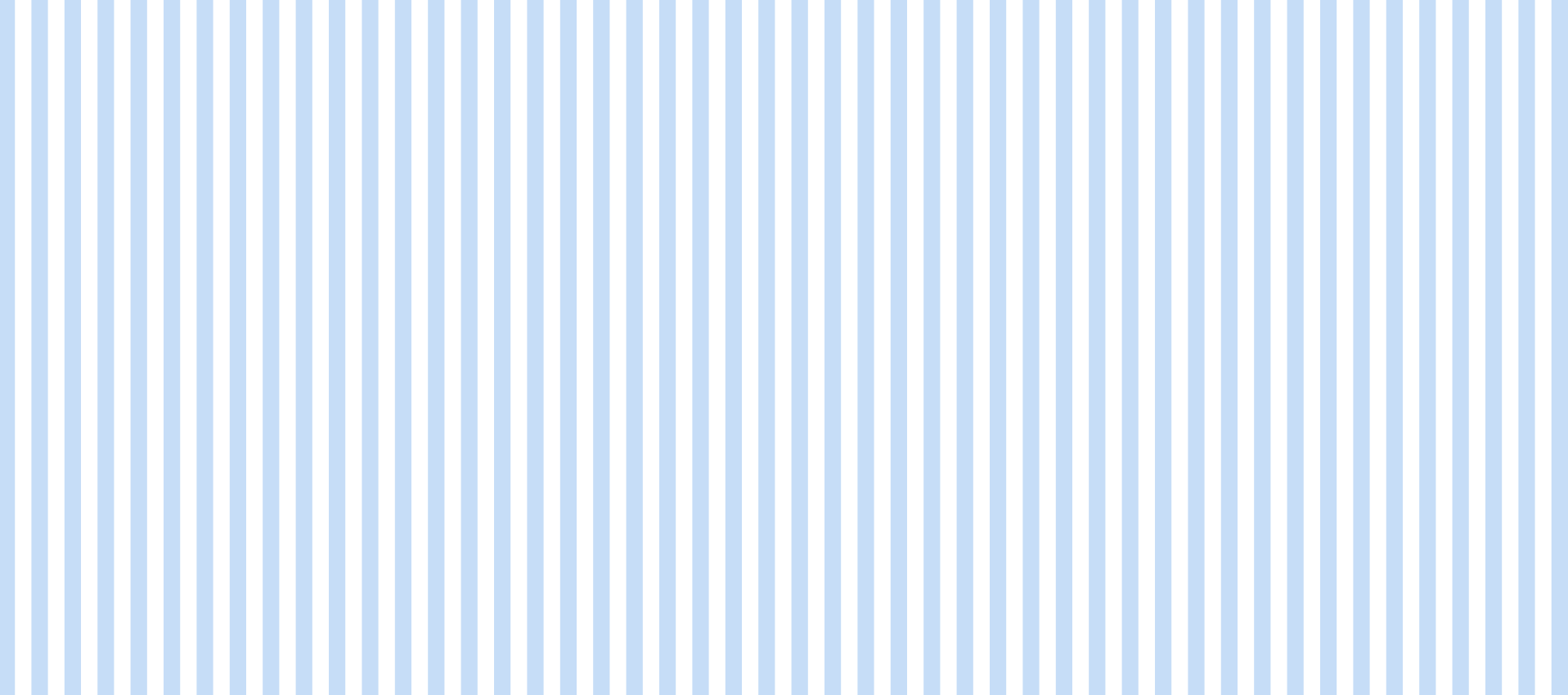 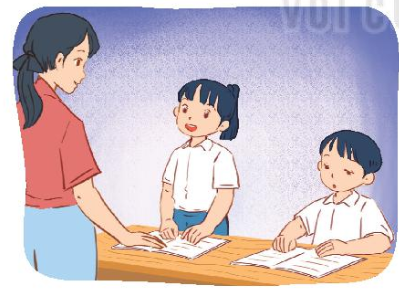 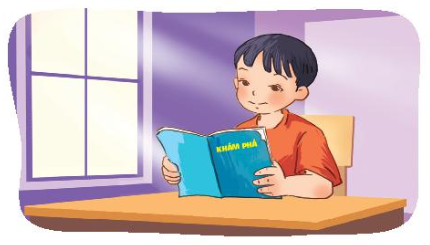 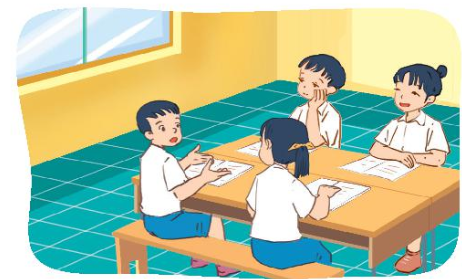 1. An luôn chú ý nghe giảng, có điều gì chưa hiểu, bạn mạnh dạn hỏi thầy cô, bố mẹ và bạn bè.
3. Tuấn thích làm việc theo nhóm để học hỏi và hỗ trợ các bạn
2. Hùng rất ham đọc sách để mở rộng thêm sự hiểu biết cho bản thân.
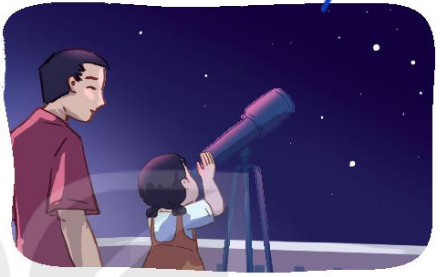 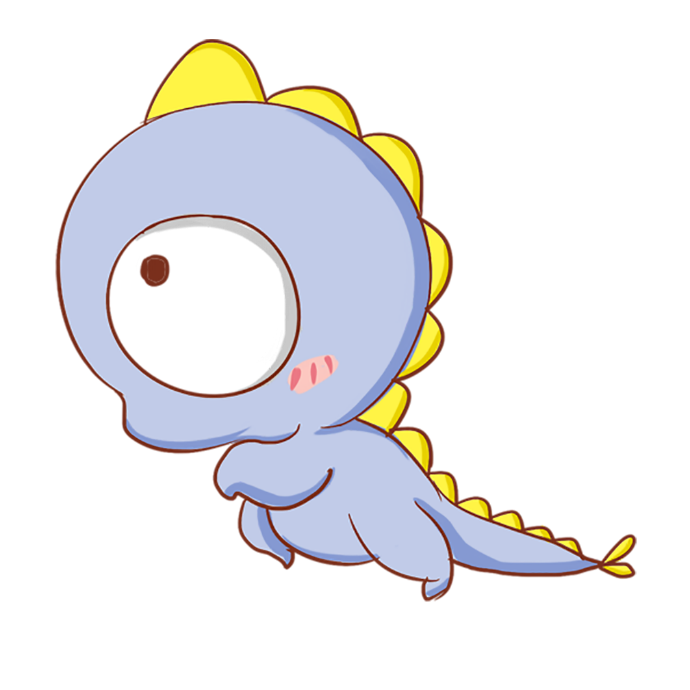 4. Ngọc thích tìm hiểu và đặt câu hỏi về mọi thứ xung quanh mình.
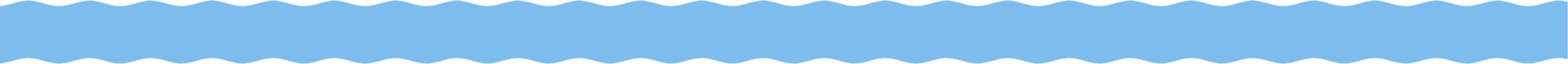 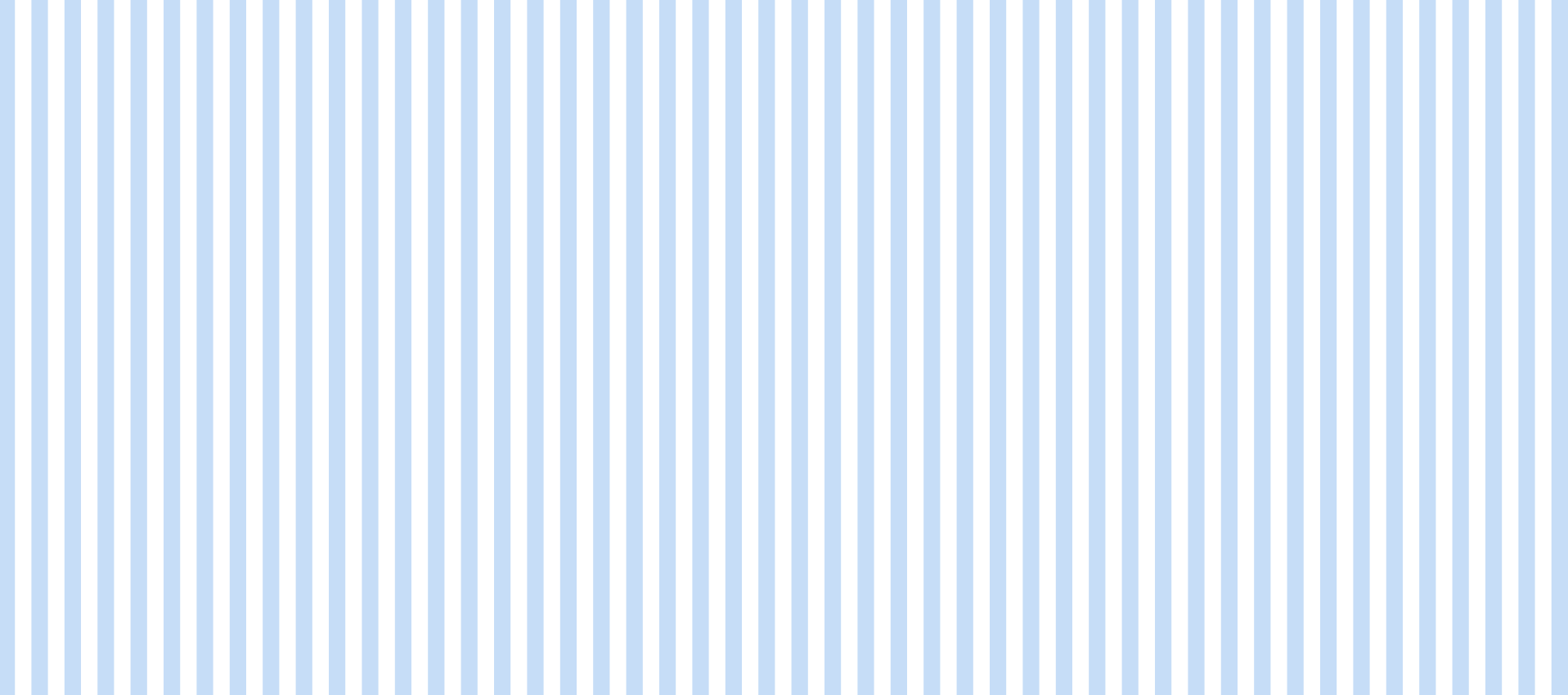 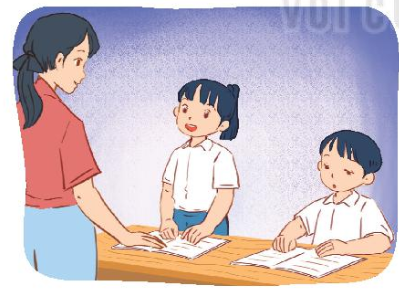 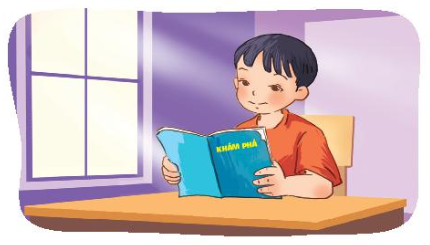 2. Hùng rất ham đọc sách để mở rộng thêm sự hiểu biết cho bản thân.
1. An luôn chú ý nghe giảng, có điều gì chưa hiểu, bạn mạnh dạn hỏi thầy cô, bố mẹ và bạn bè.
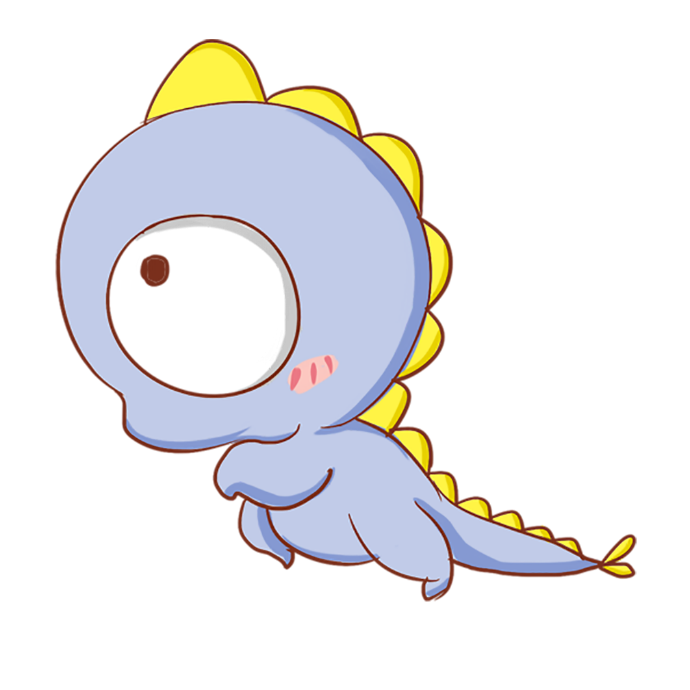 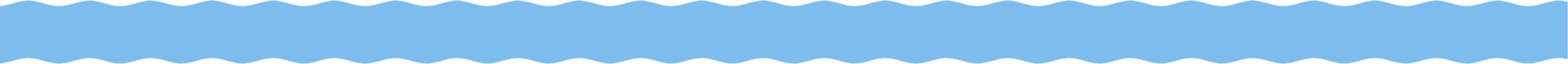 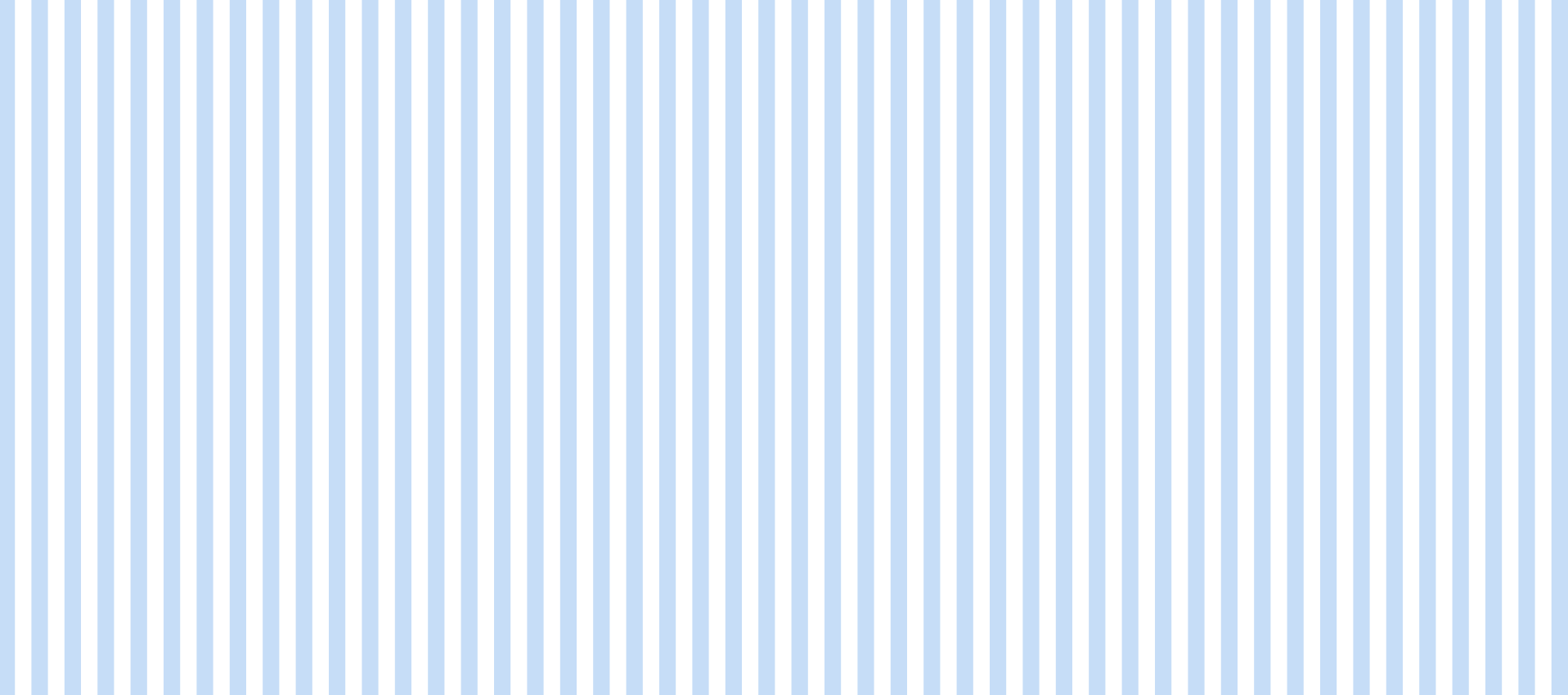 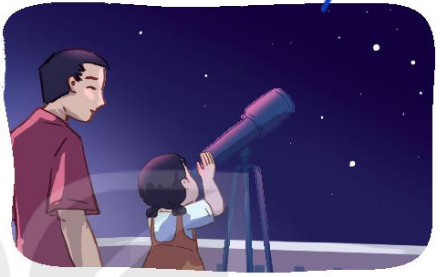 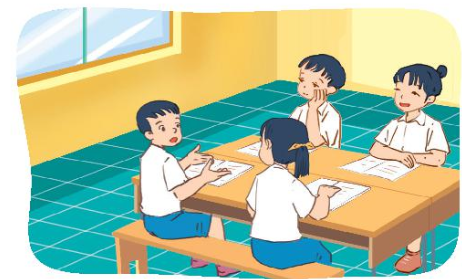 4. Ngọc thích tìm hiểu và đặt câu hỏi về mọi thứ xung quanh mình.
3. Tuấn thích làm việc theo nhóm để học hỏi và hỗ trợ các bạn
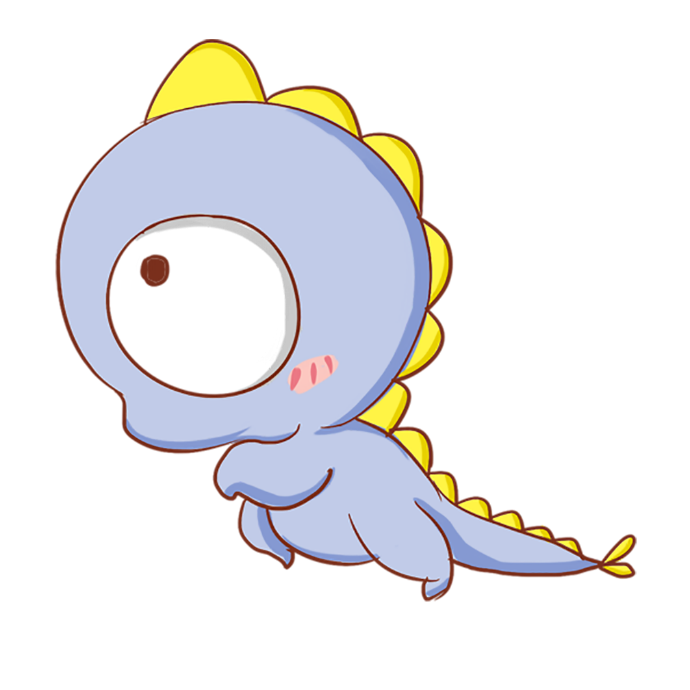 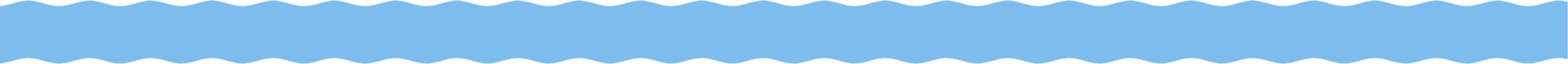 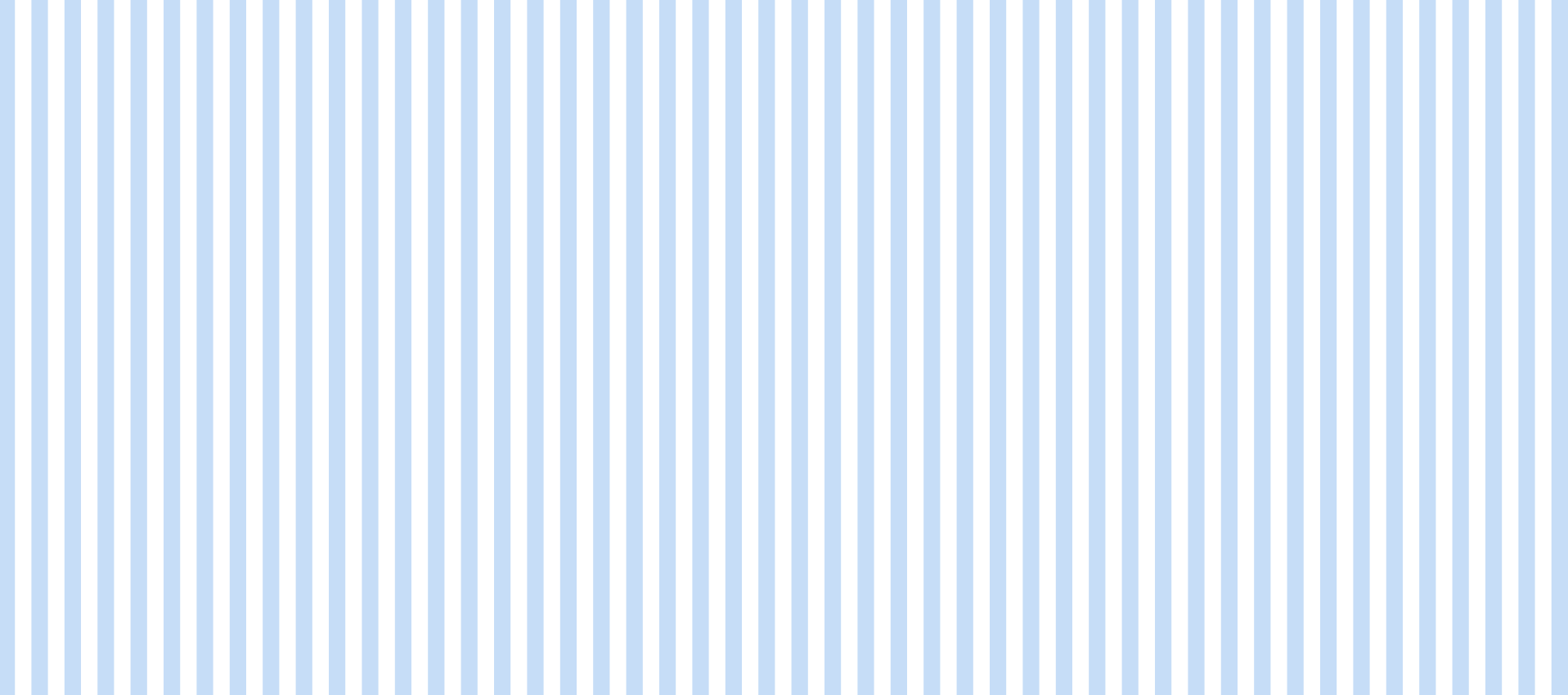 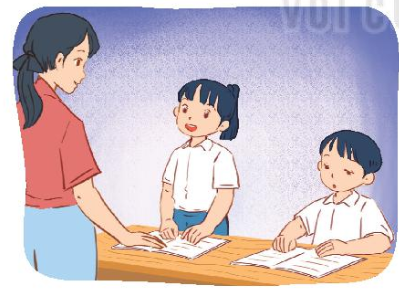 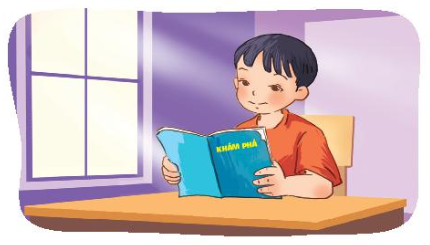 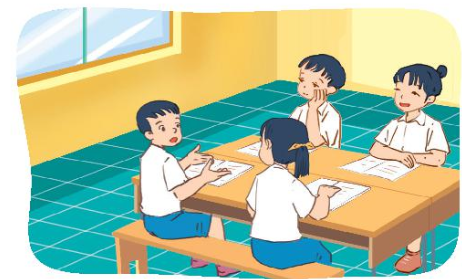 1. An luôn chú ý nghe giảng, có điều gì chưa hiểu, bạn mạnh dạn hỏi thầy cô, bố mẹ và bạn bè.
3. Tuấn thích làm việc theo nhóm để học hỏi và hỗ trợ các bạn
2. Hùng rất ham đọc sách để mở rộng thêm sự hiểu biết cho bản thân.
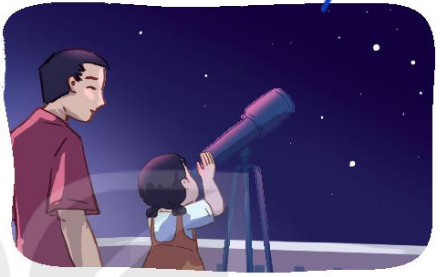 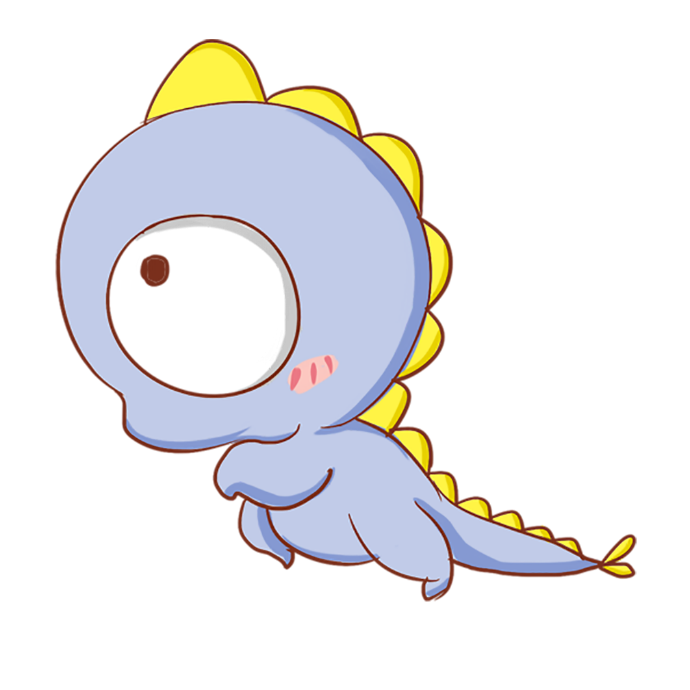 4. Ngọc thích tìm hiểu và đặt câu hỏi về mọi thứ xung quanh mình.
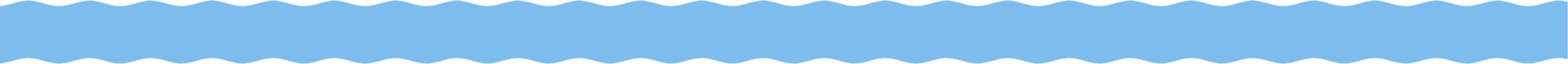 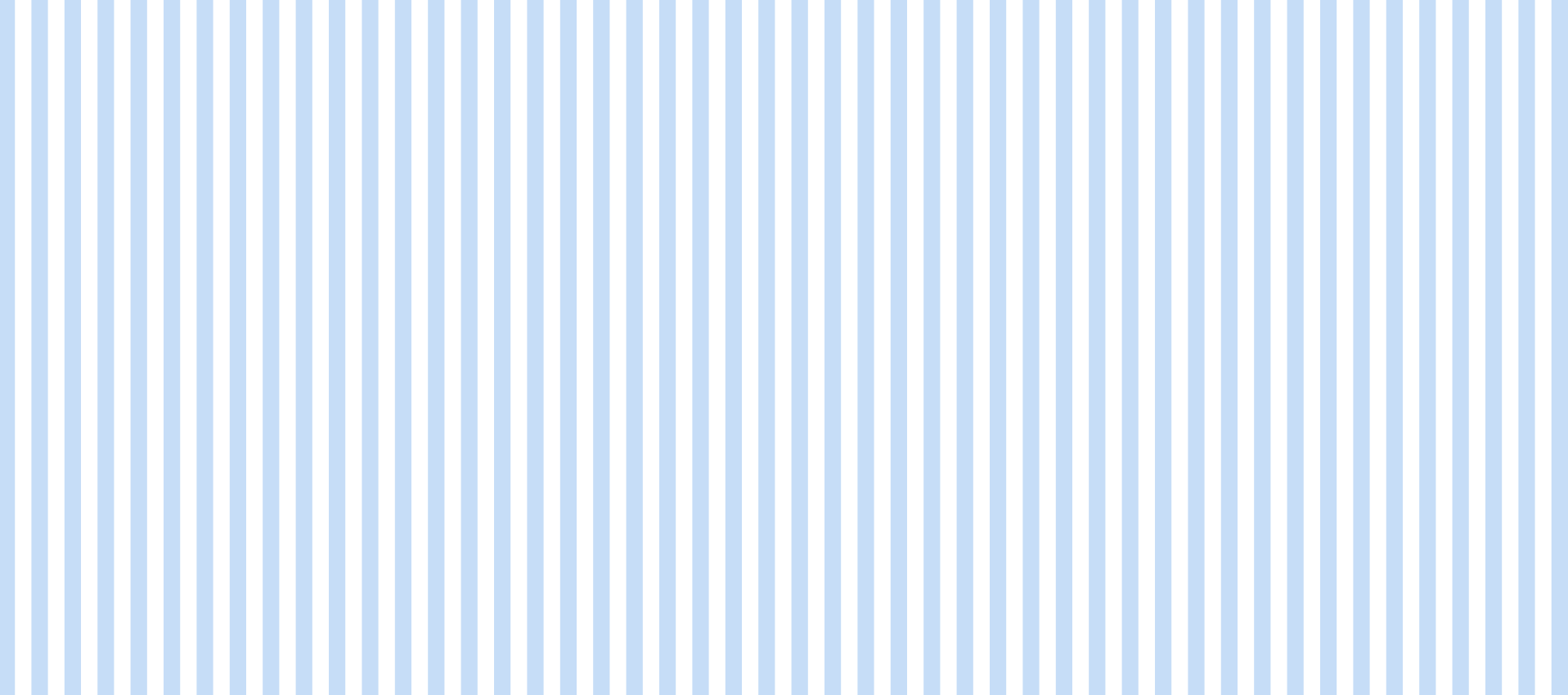 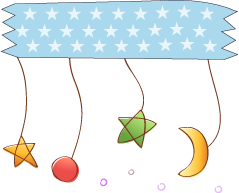 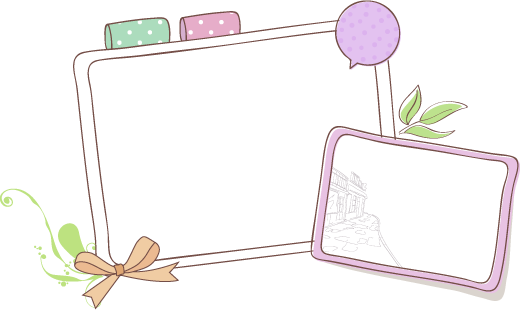 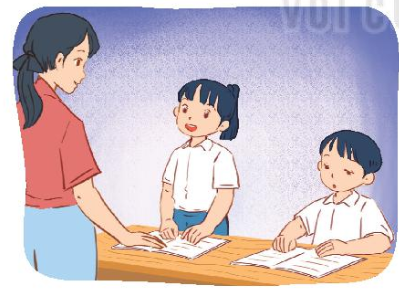 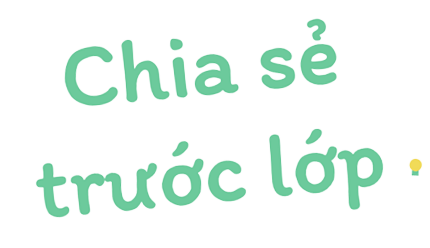 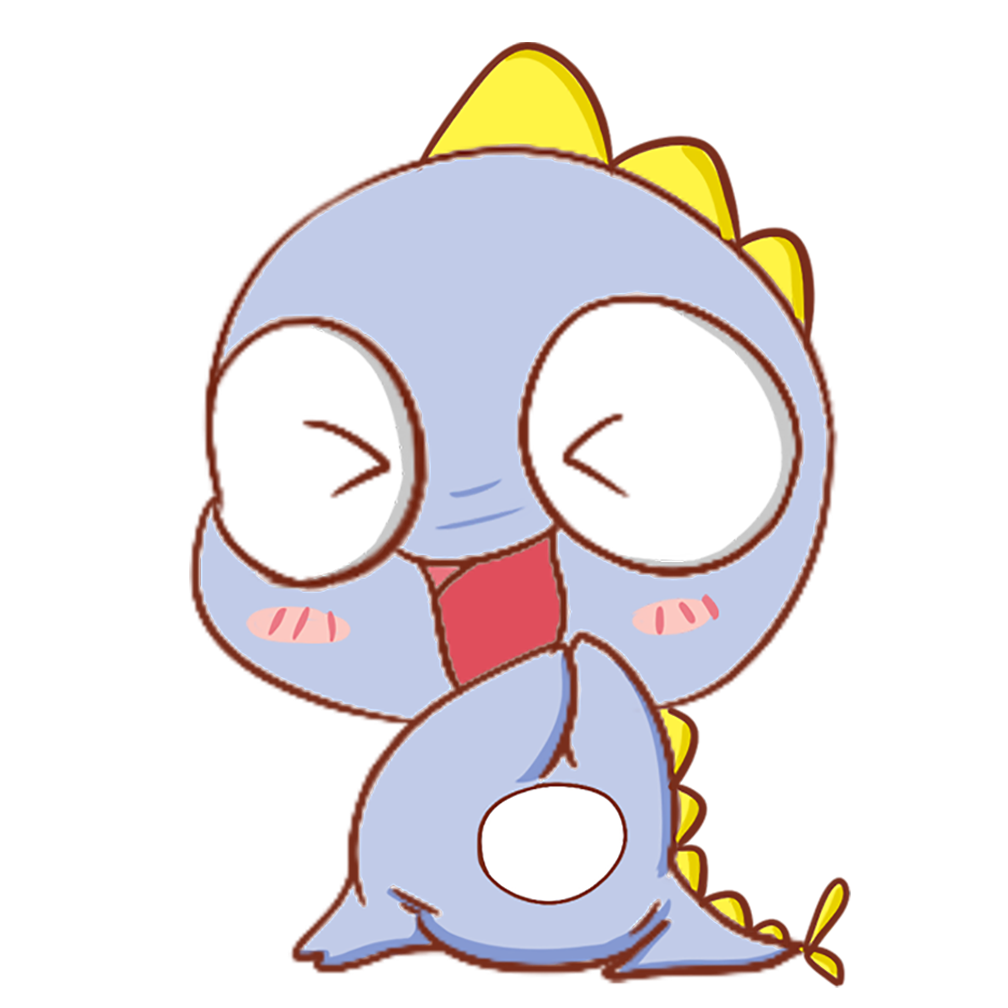 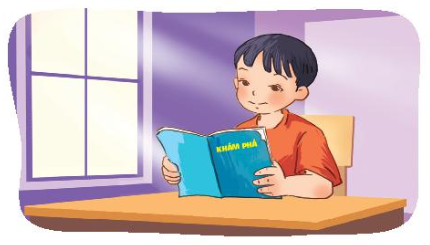 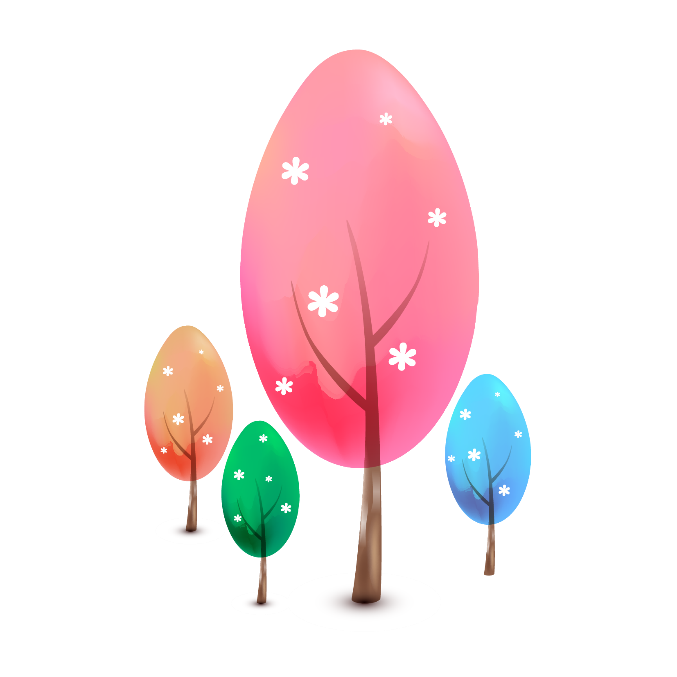 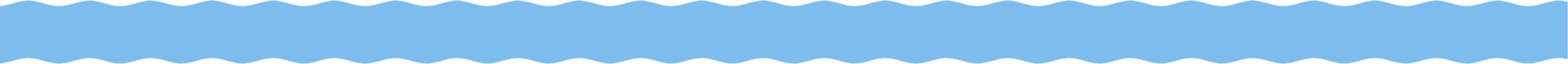 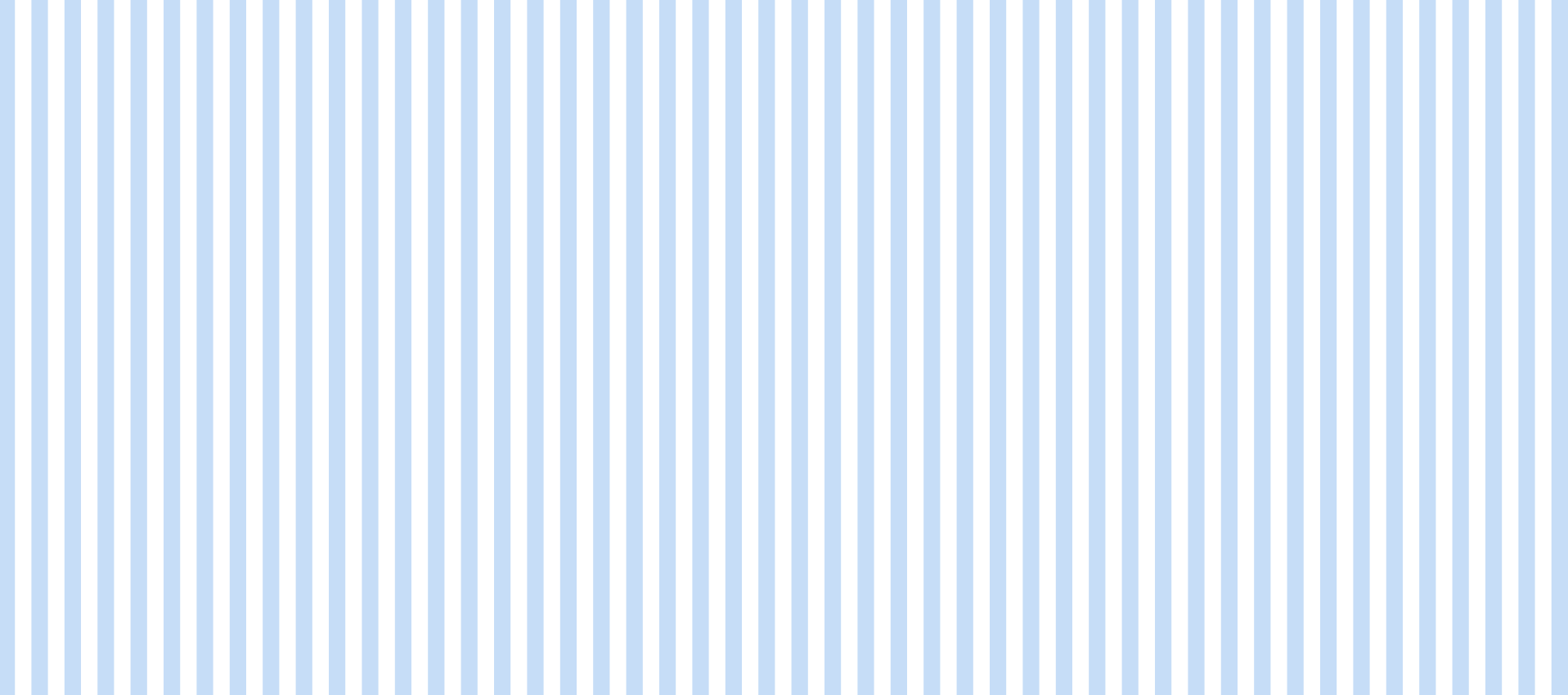 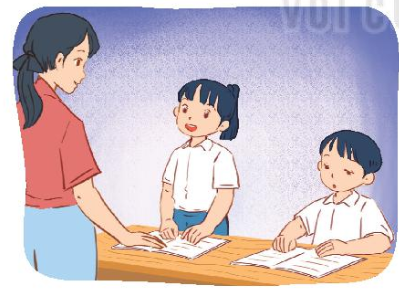 An luôn chú ý nghe giảng, có điều gì chưa hiểu, bạn mạnh dạn hỏi thầy cô, bố mẹ và bạn bè.
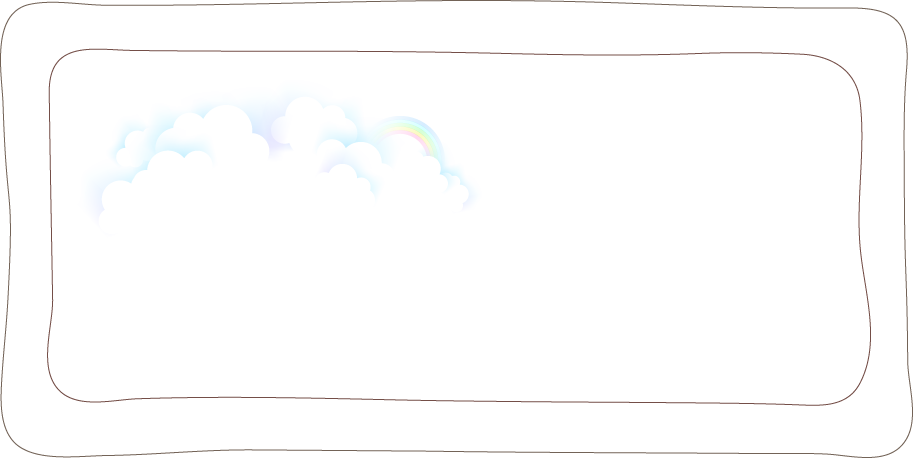 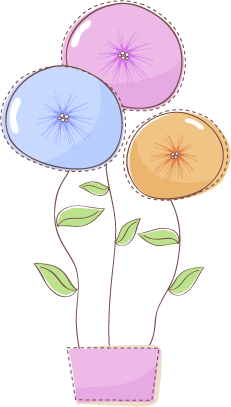 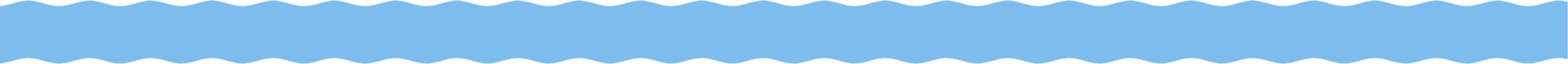 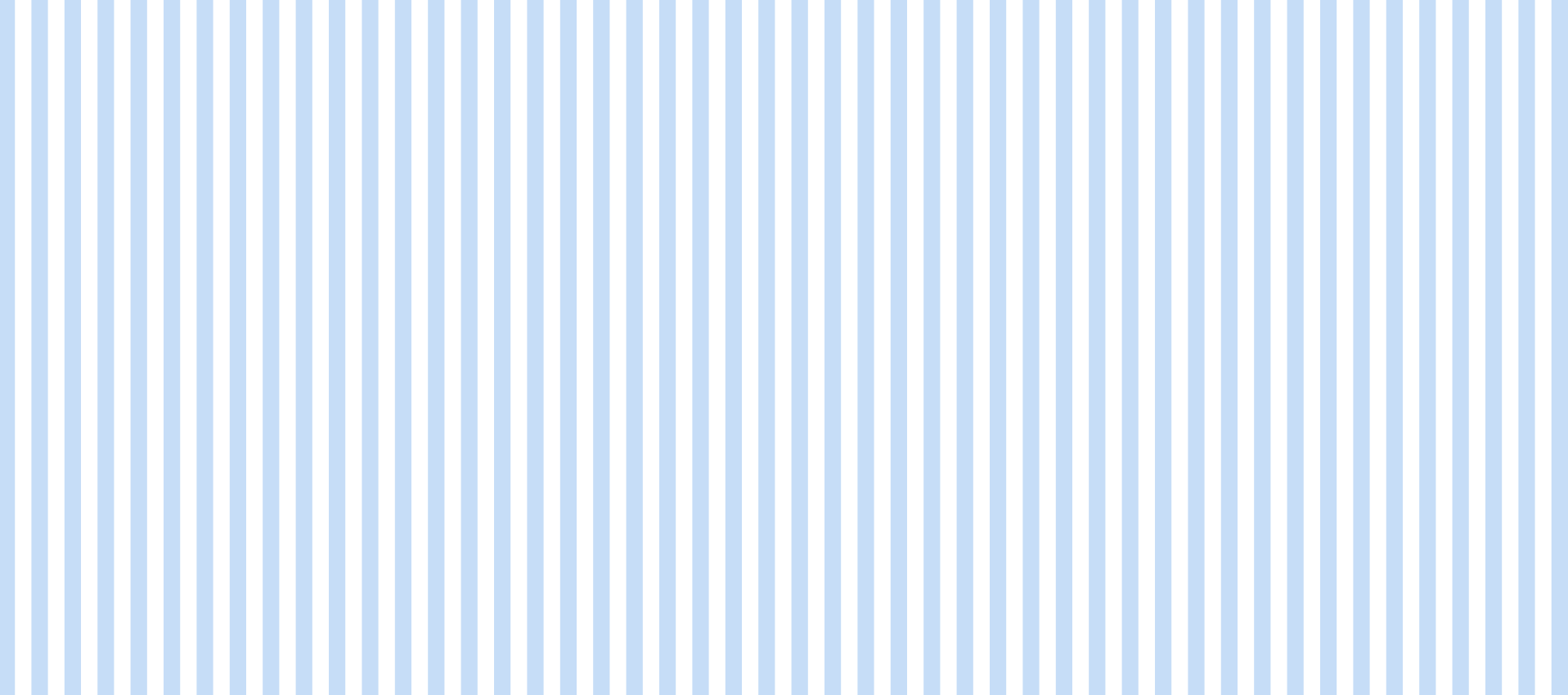 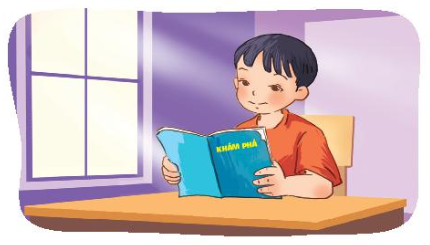 Hùng rất ham đọc sách để mở rộng thêm sự hiểu biết cho bản thân.
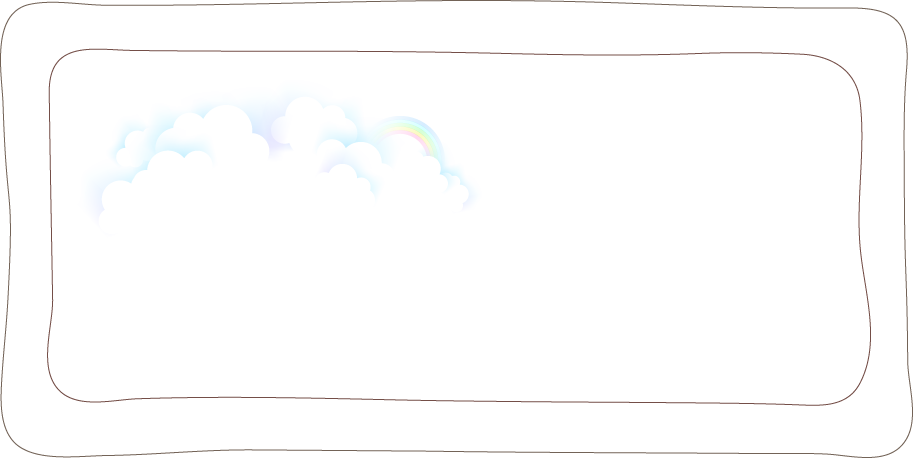 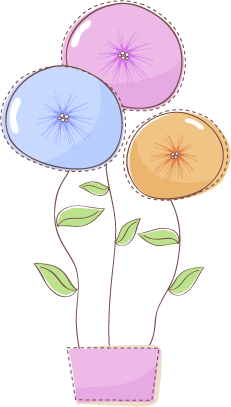 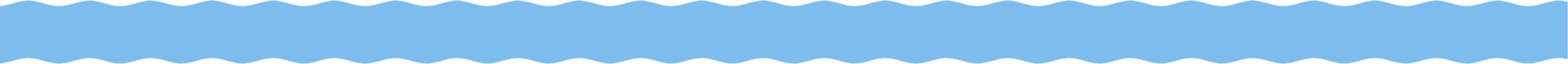 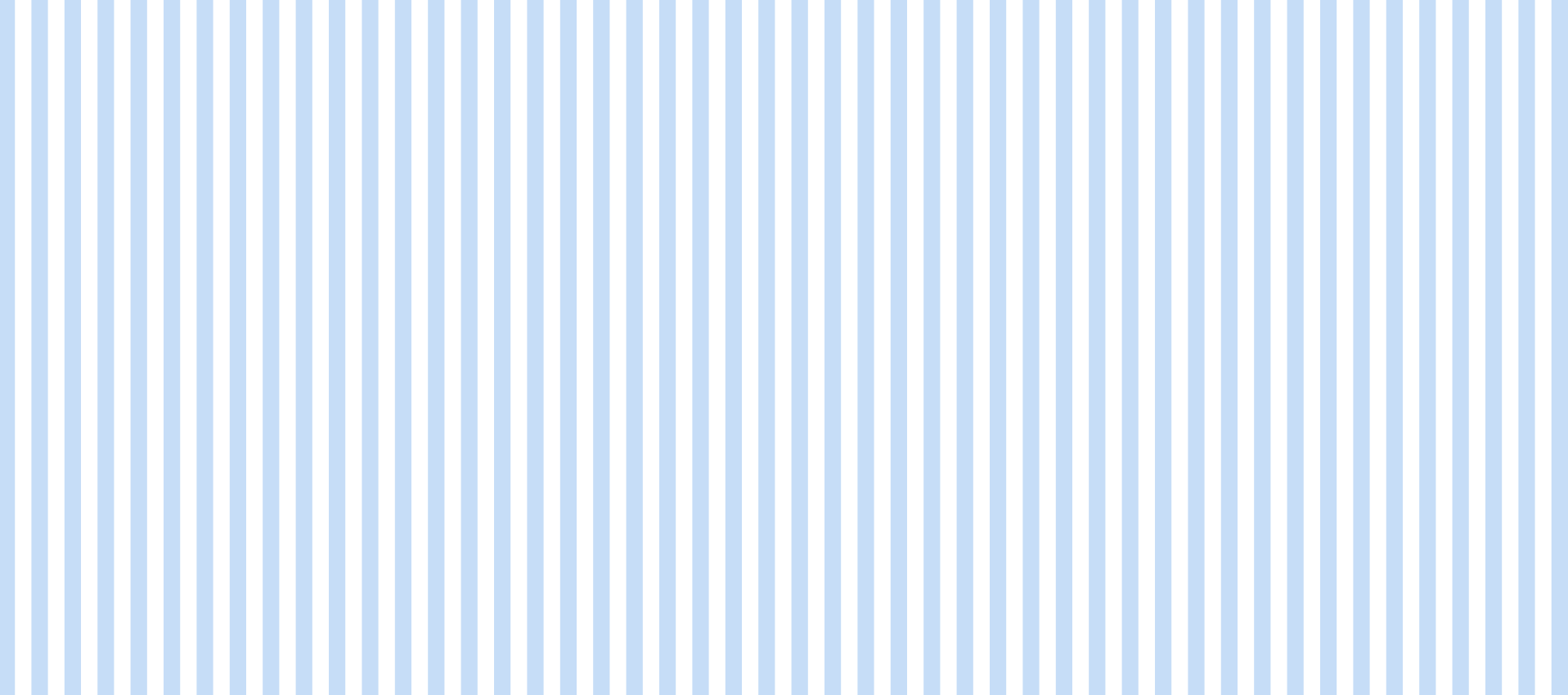 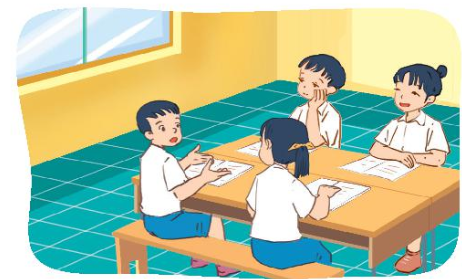 Tuấn thích làm việc theo nhóm để học hỏi và hỗ trợ các bạn
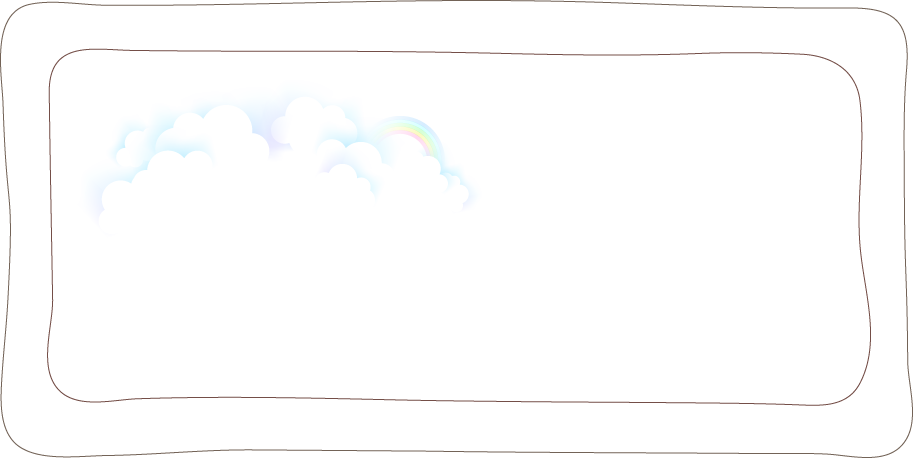 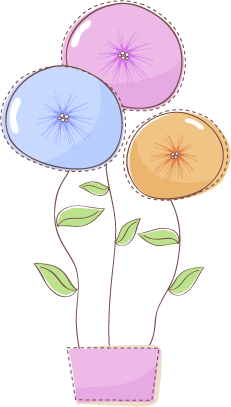 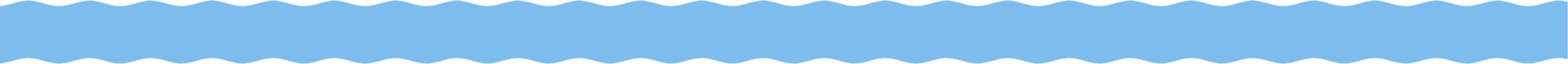 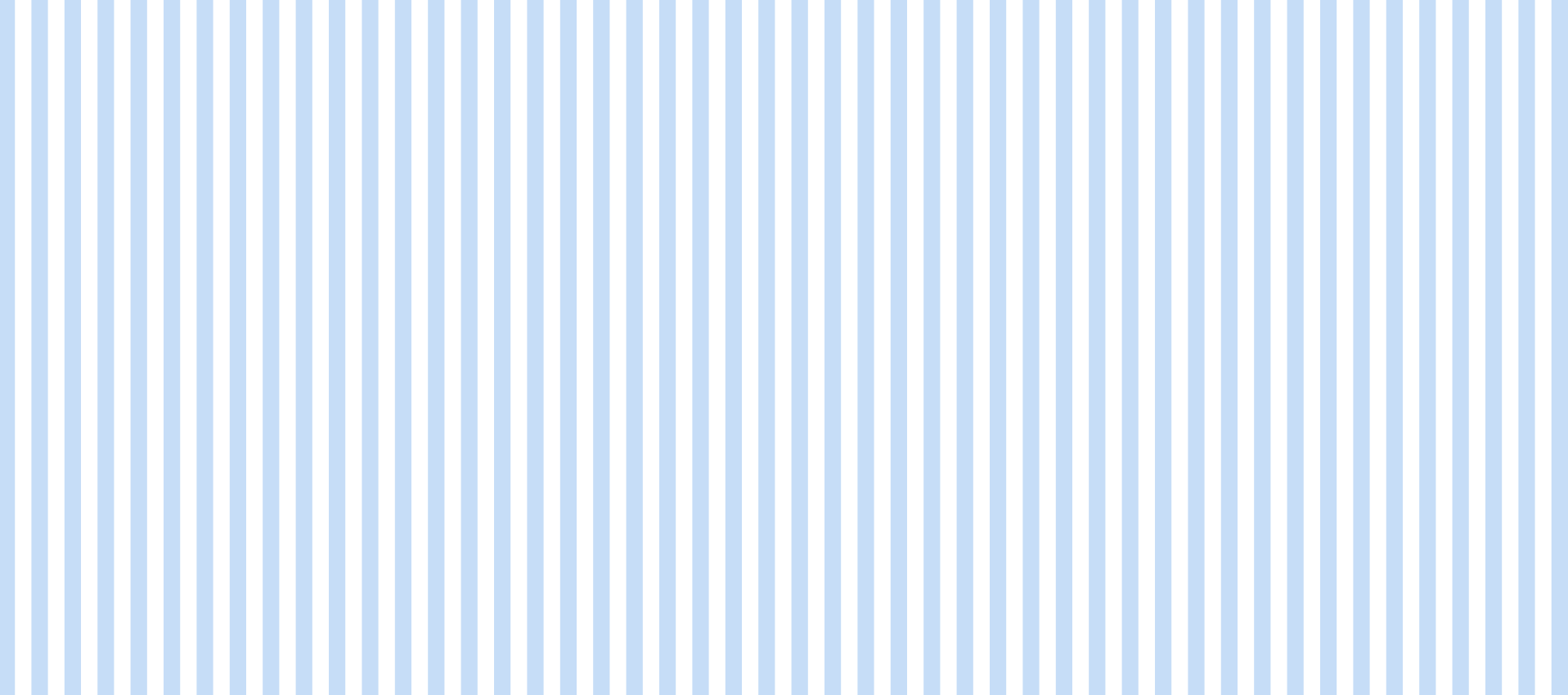 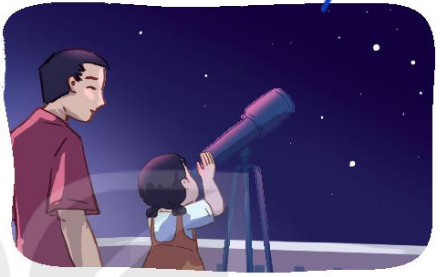 Ngọc thích tìm hiểu và đặt câu hỏi về mọi thứ xung quanh mình.
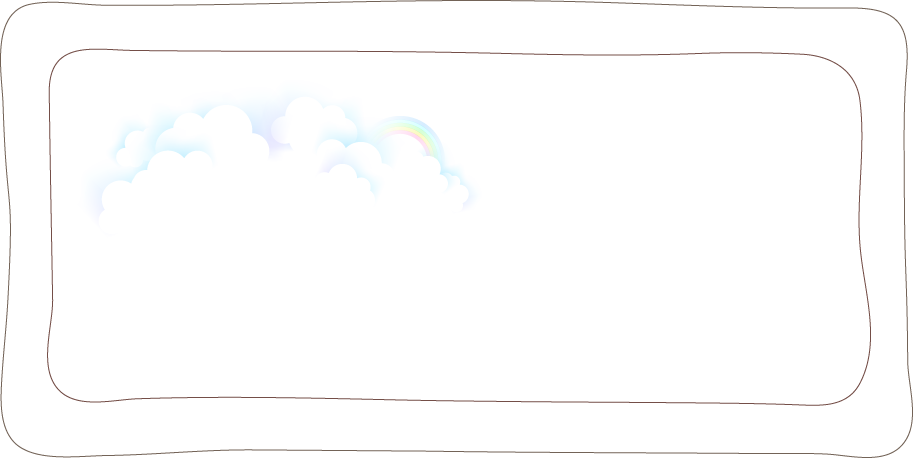 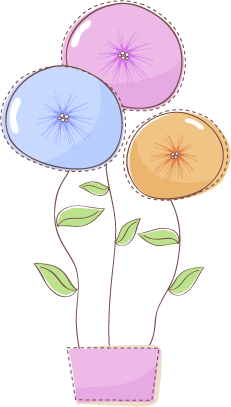 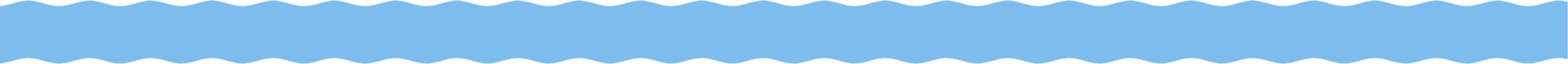 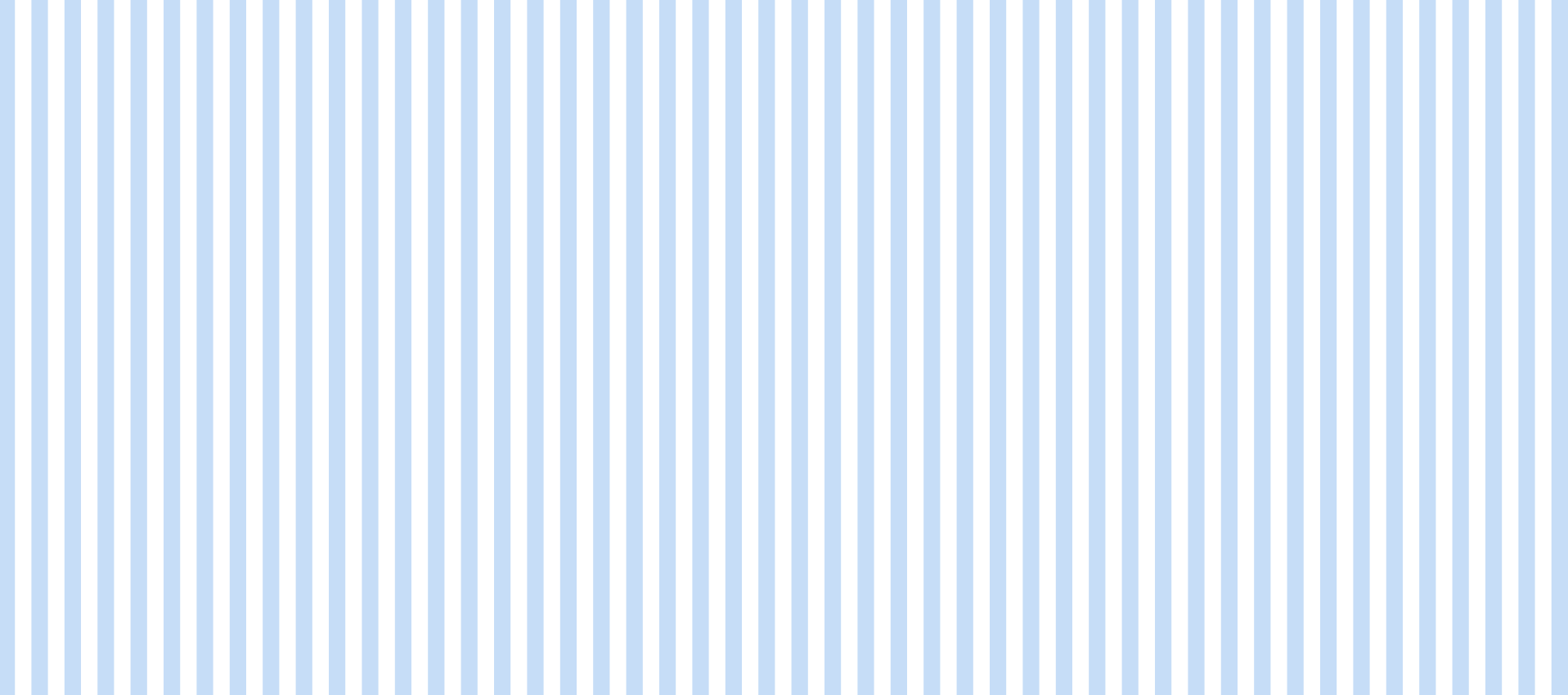 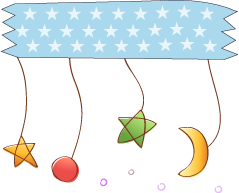 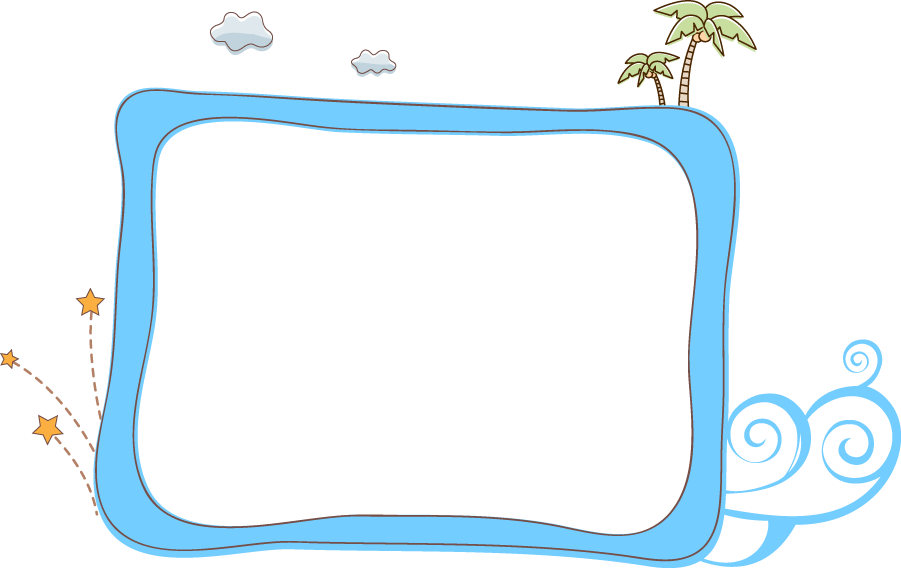 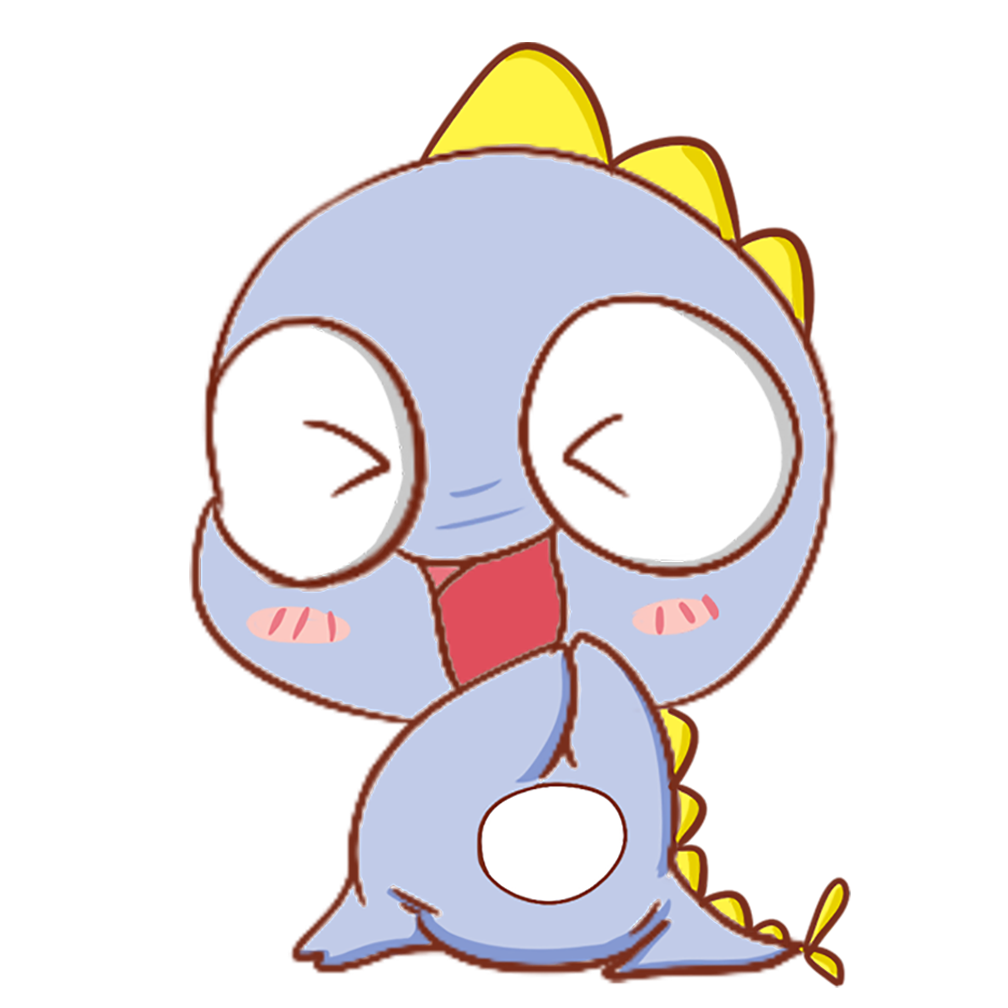 Hoạt động 2. Tìm hiểu lợi ích của ham học hỏi.
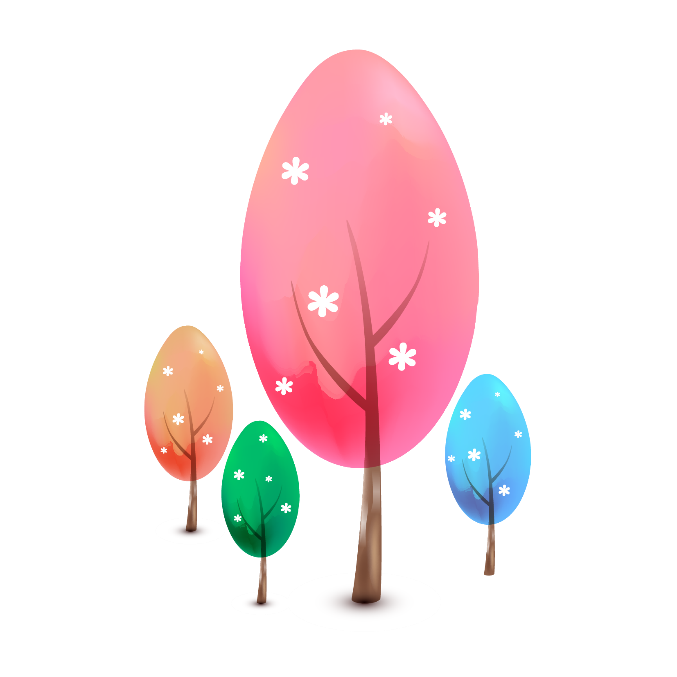 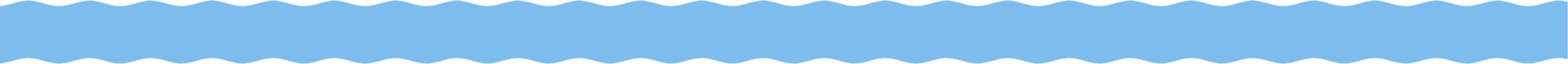 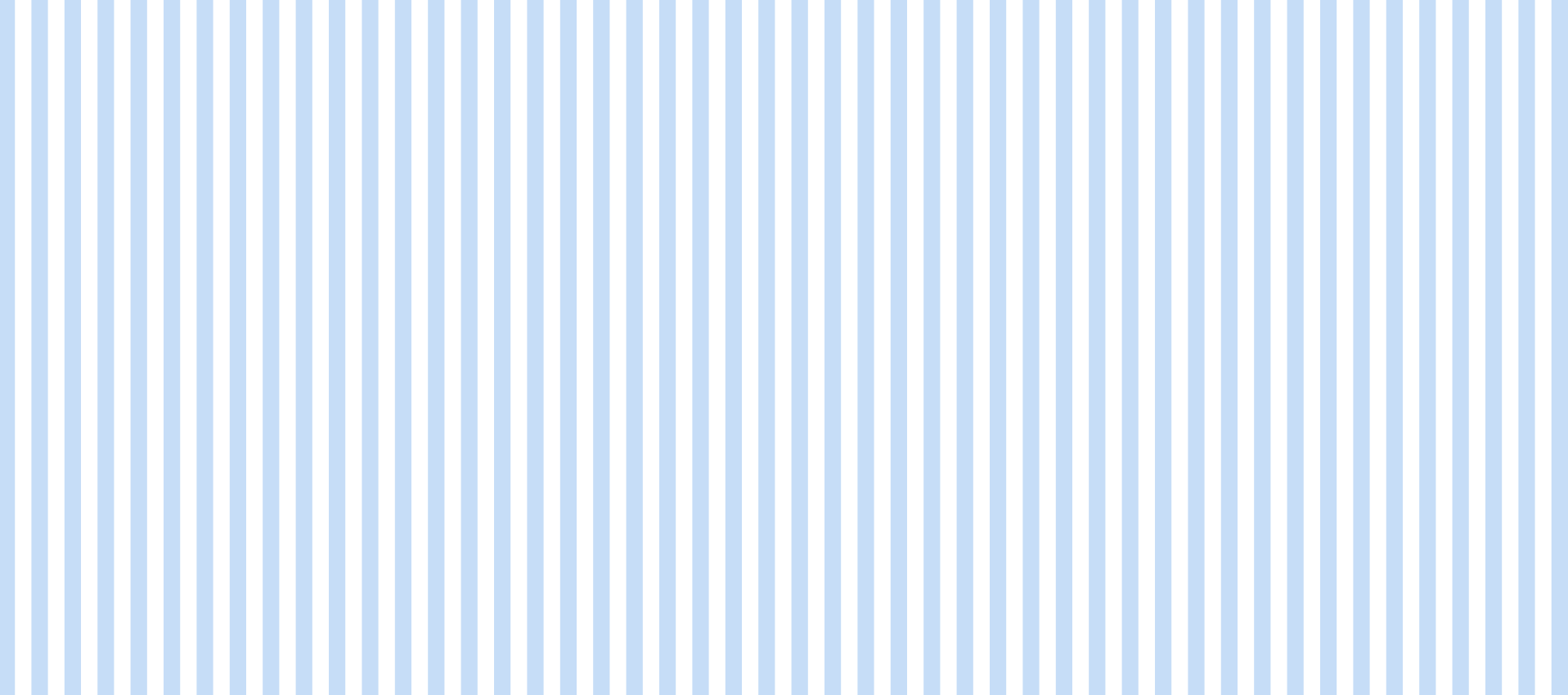 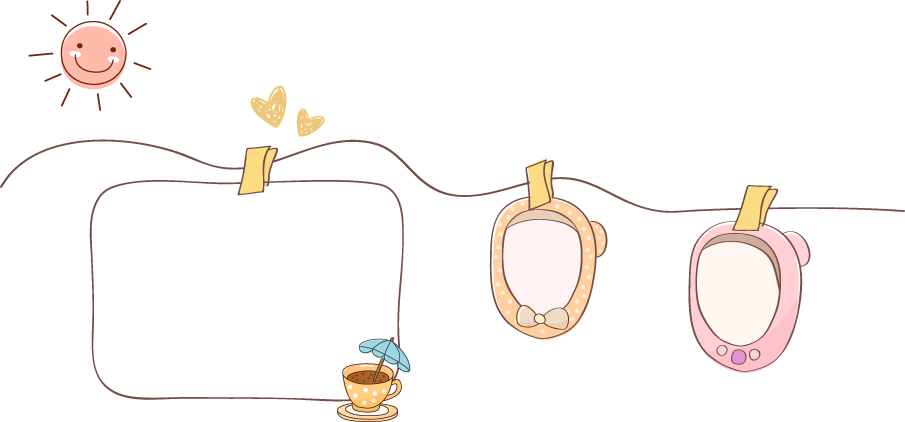 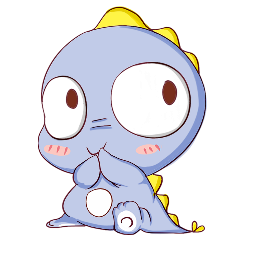 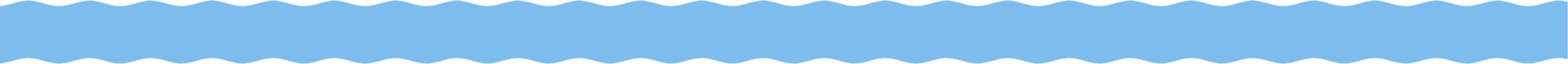 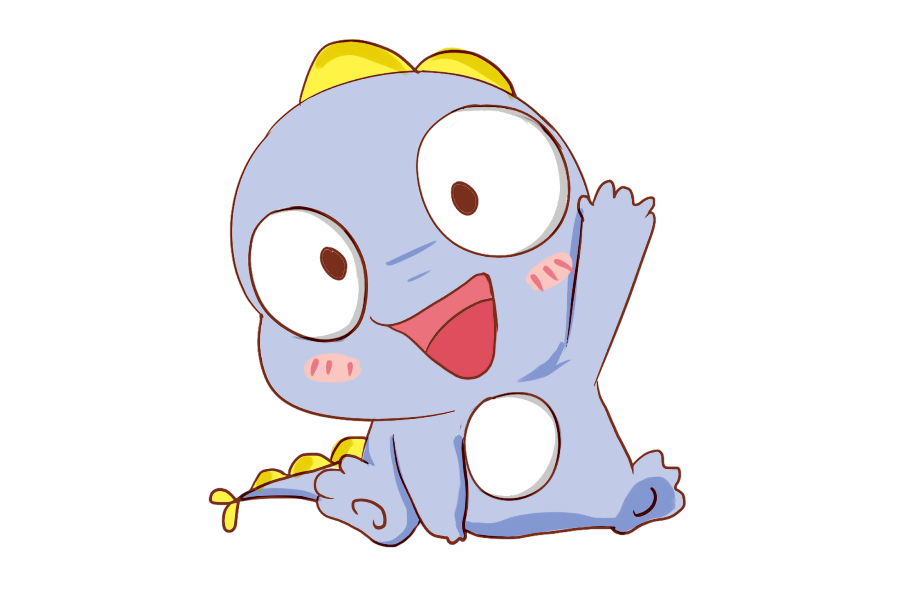 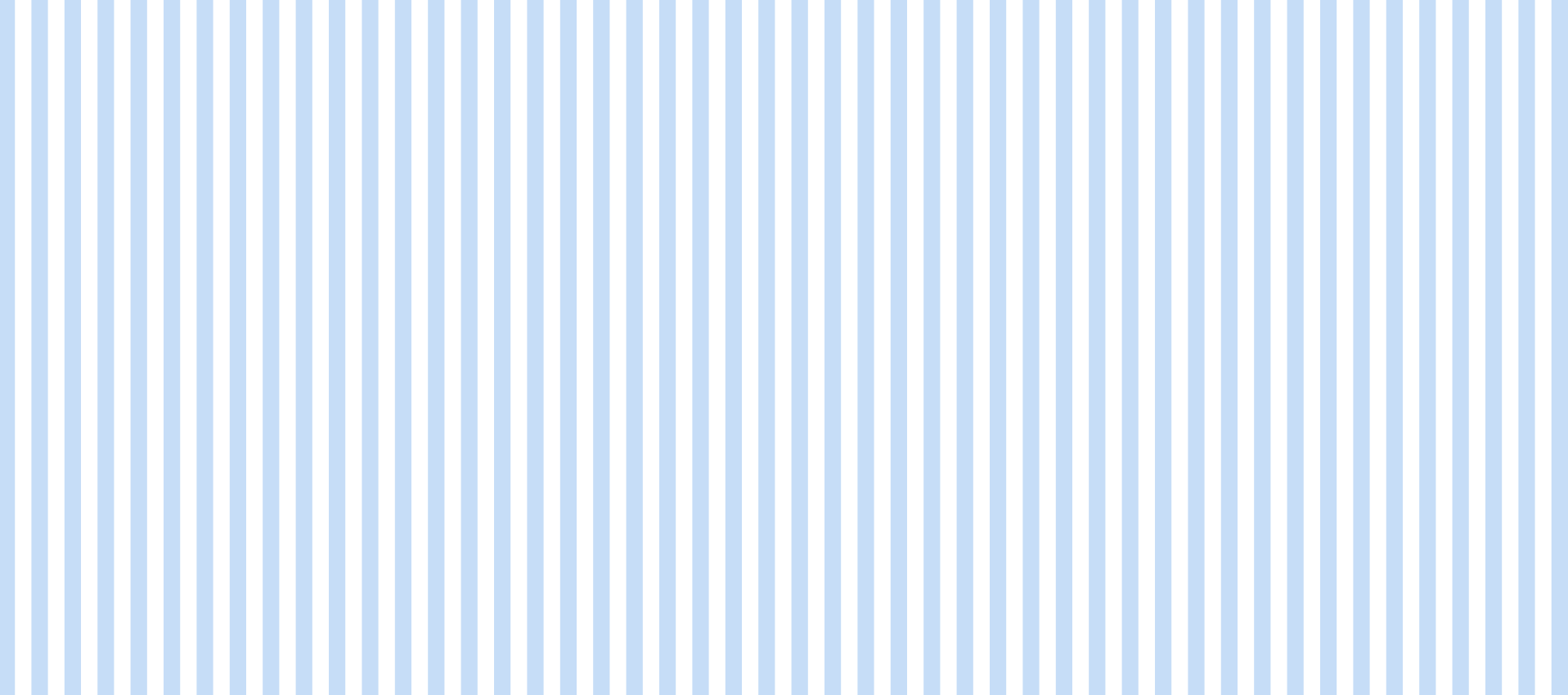 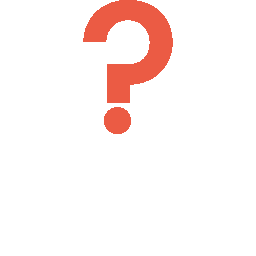 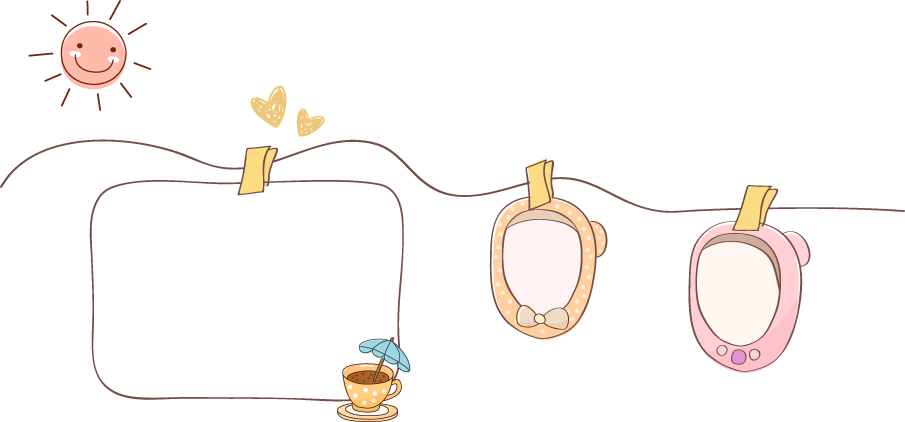 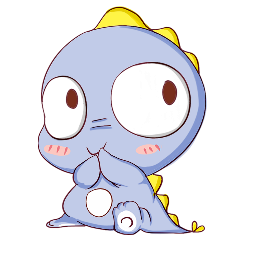 1. Tinh thần ham học hỏi của cậu bé Nguyễn Hiền được thể hiện thế nào?
2. Qua câu chuyện trên, em thấy việc ham học hỏi có lợi ích gì?
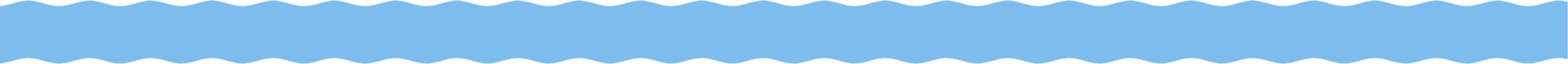 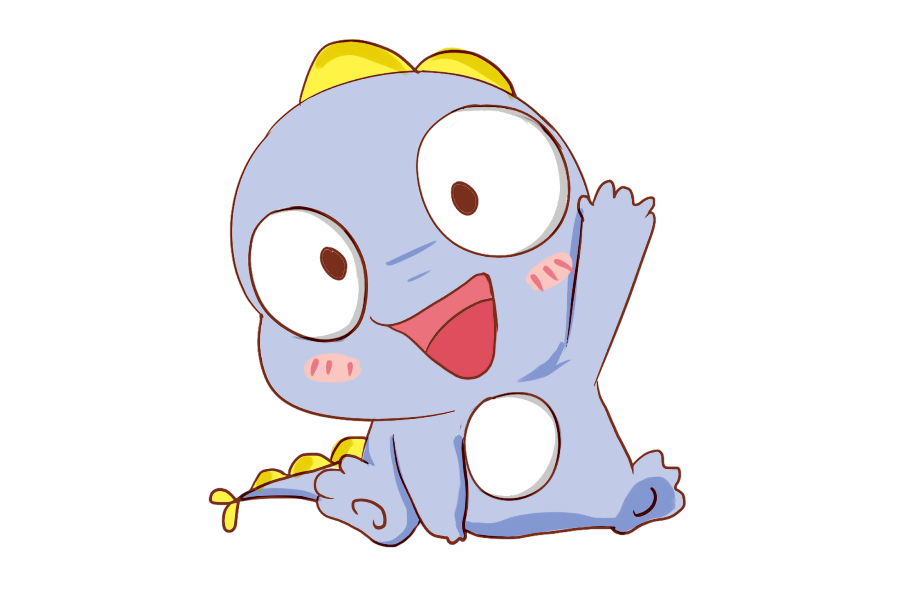 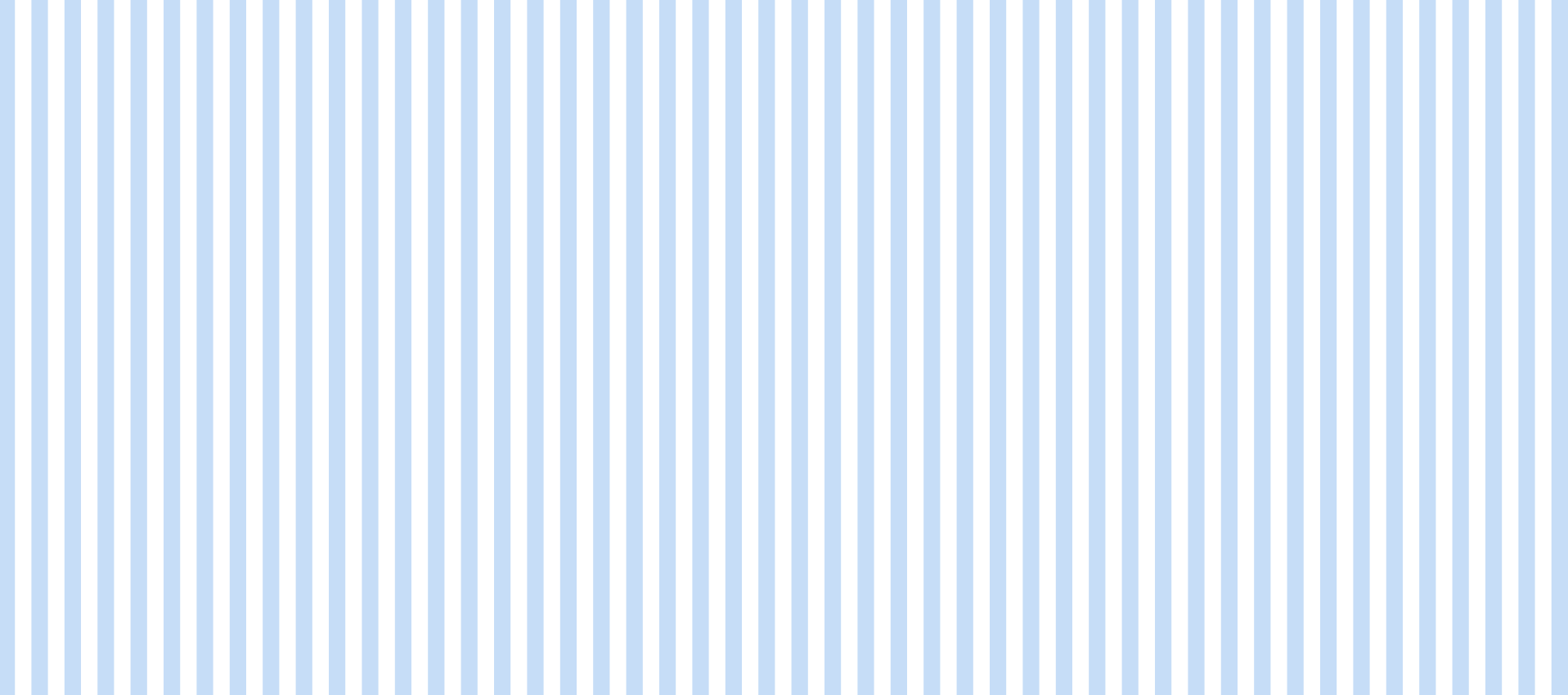 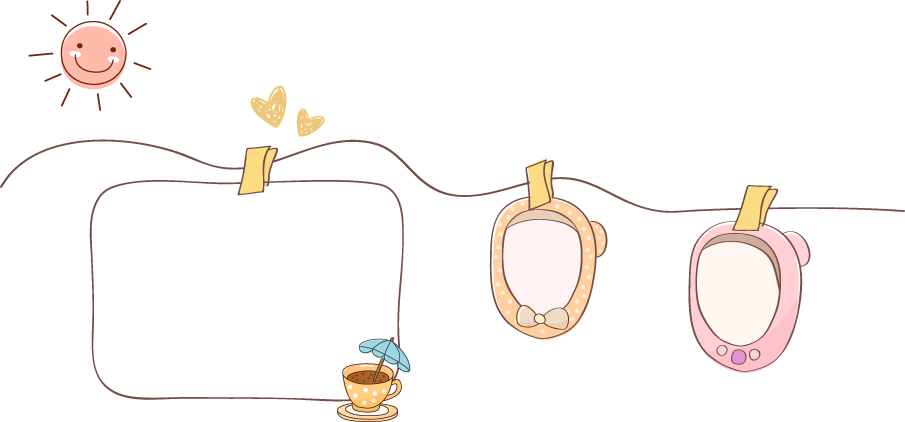 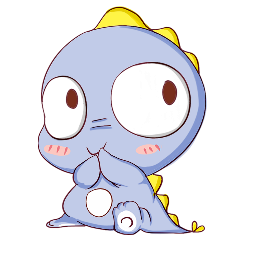 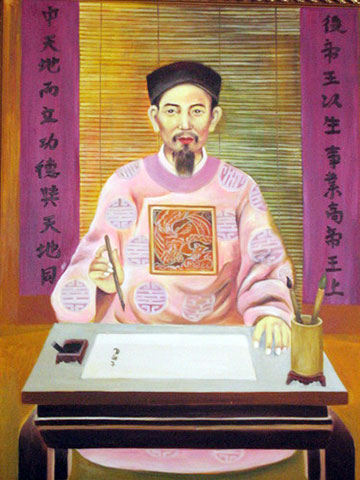 - Sinh năm 1235 – 1256
- Đỗ trạng nguyên khi mới 13 tuổi dưới thời vua Trần Thái Tông
- Quê ở Thôn Dương A, xã Nam Thắng, huyện Nam Trực, tỉnh Nam Định (hiện nay).
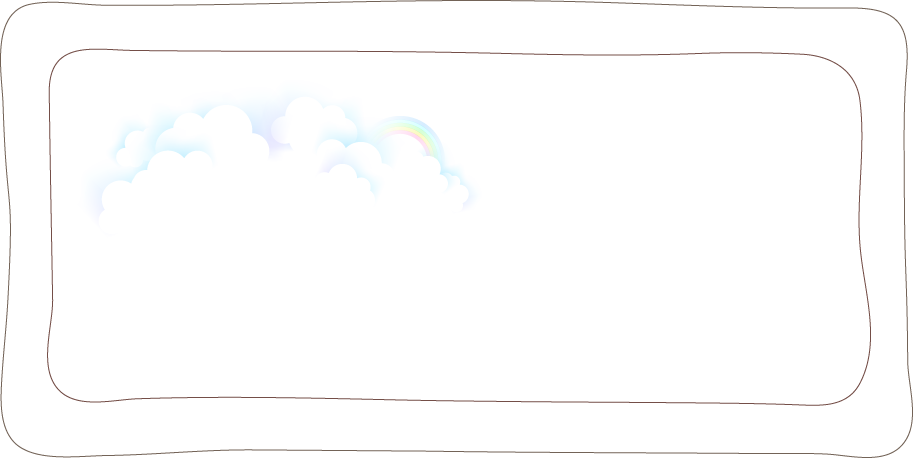 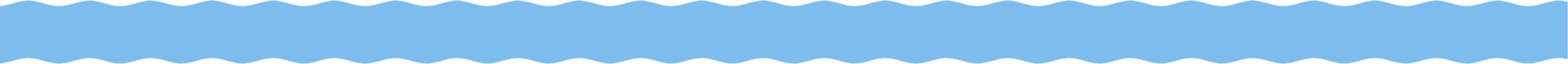 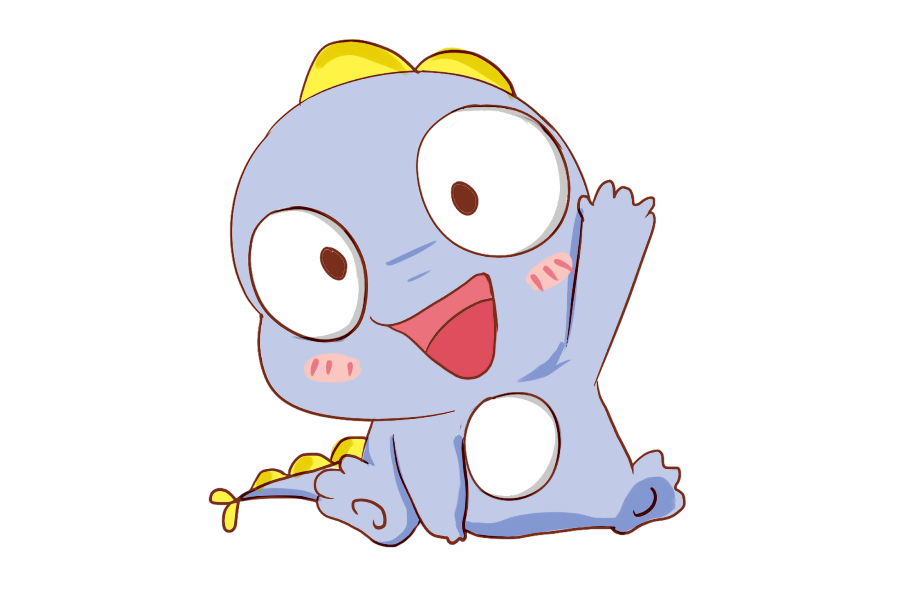 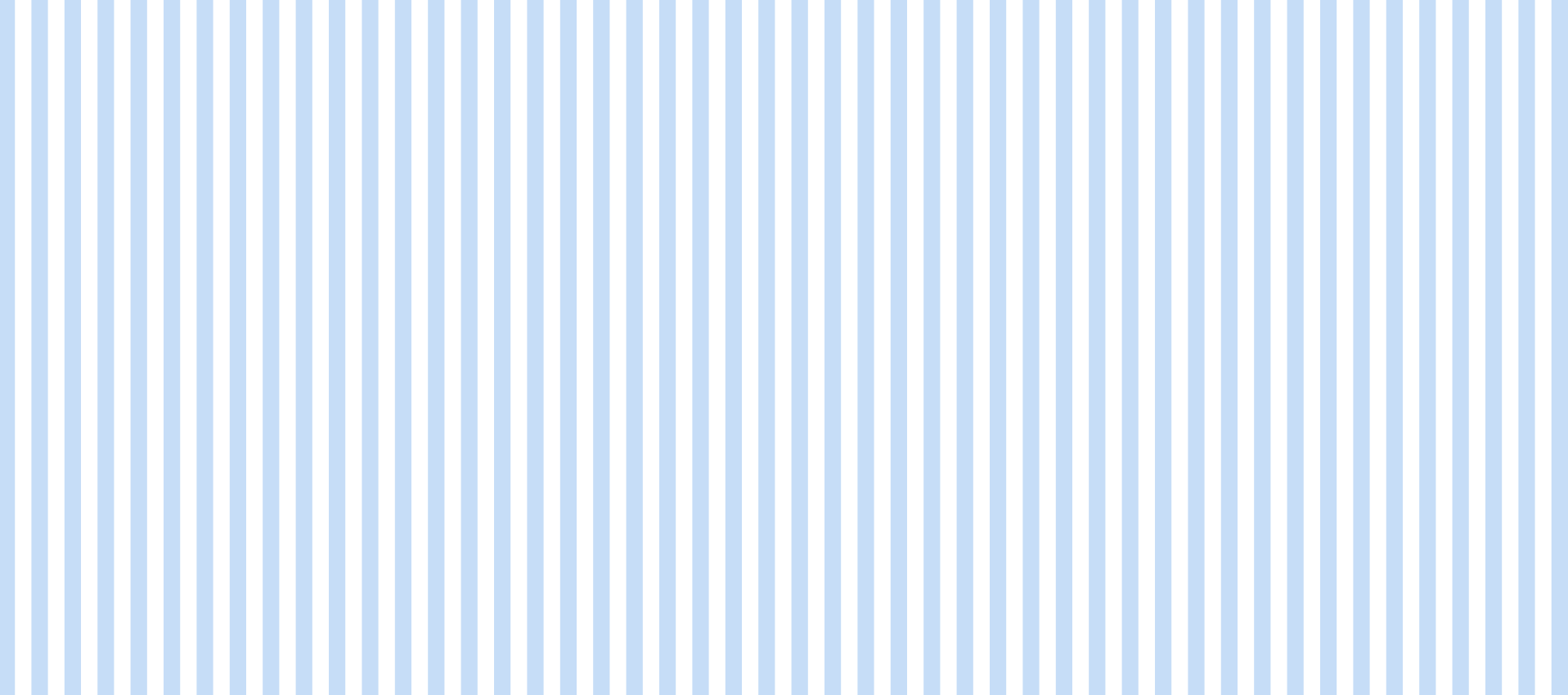 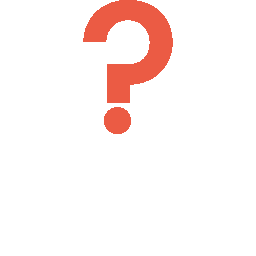 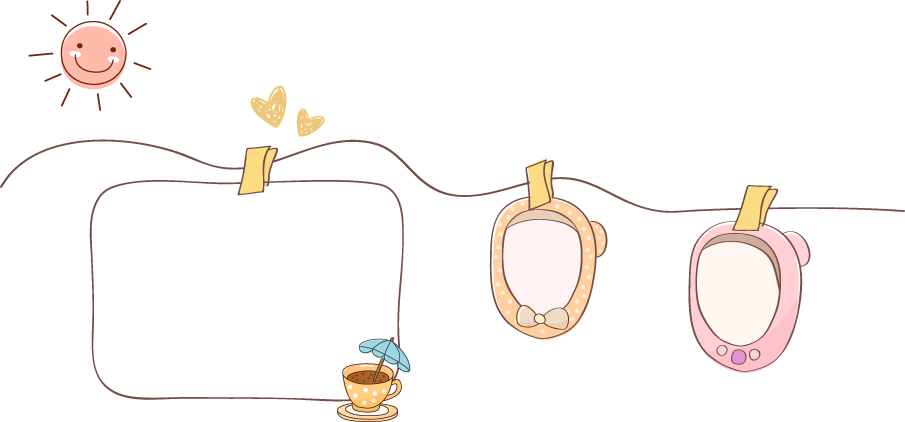 VẬN DỤNG
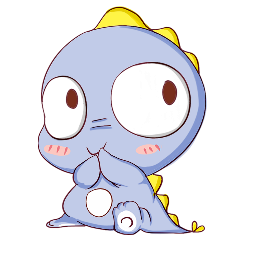 Lan thấy mẹ gấp quần áo, Lan đã bảo mẹ dạy mình cách làm. Biểu hiện của Lan có phải là biểu hiện của ham học hỏi không?
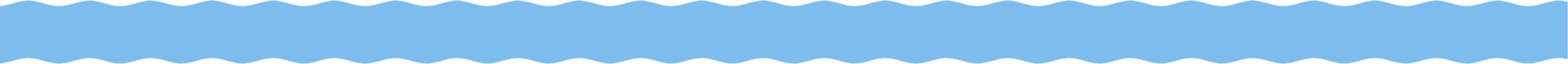 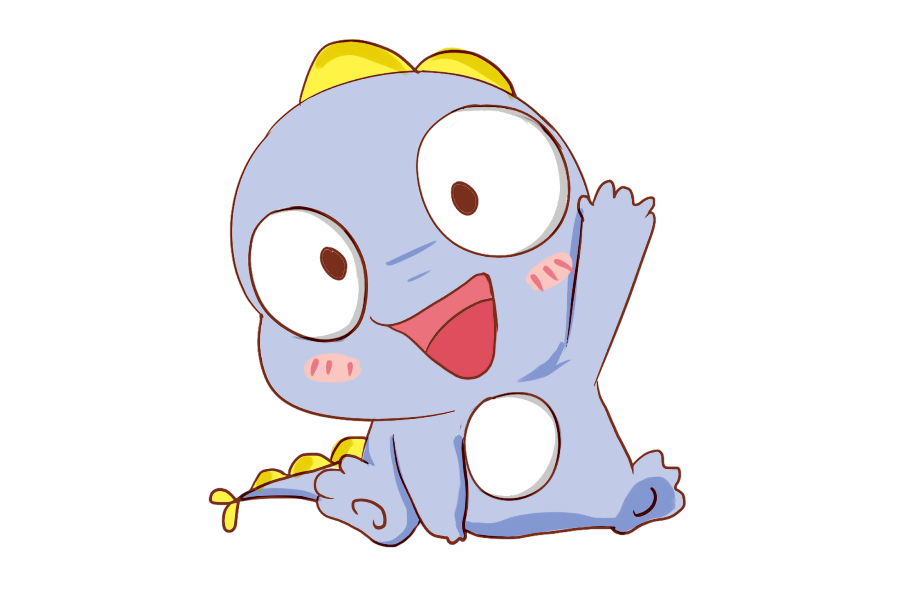 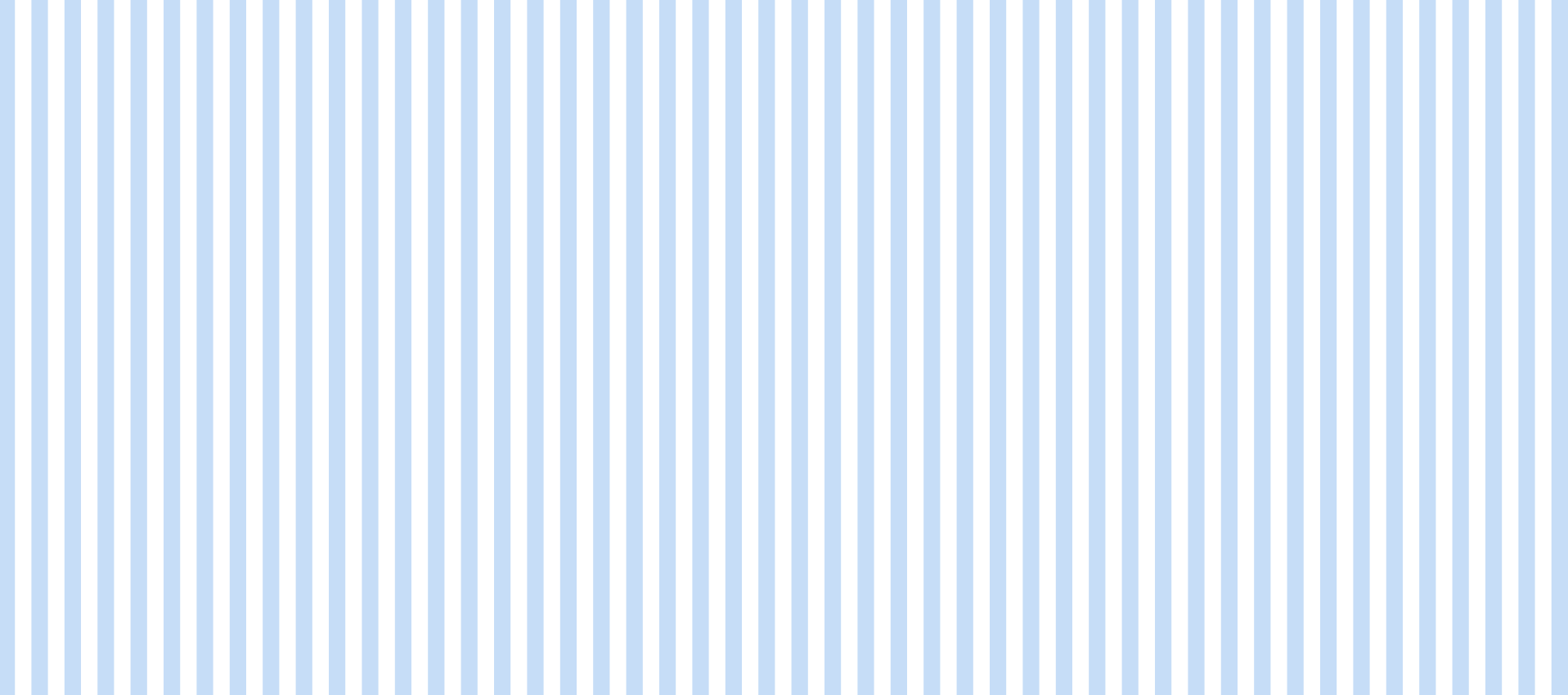 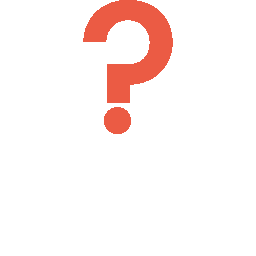 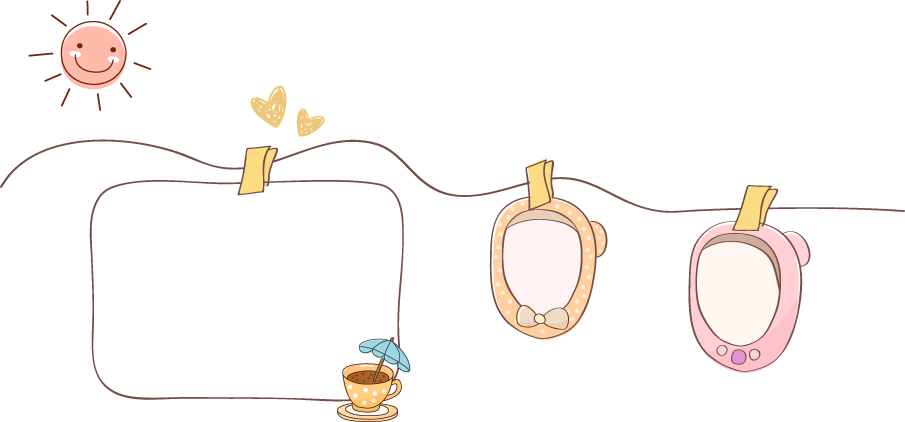 VẬN DỤNG
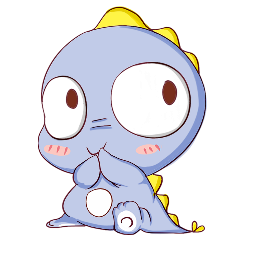 Bạn Hùng thích xem video trên mạng về ăn mì cay và bạn ấy cũng làm theo. Việc bạn Hùng làm có phải là biểu hiện của ham học hỏi không?
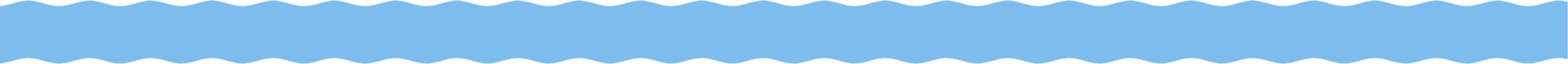 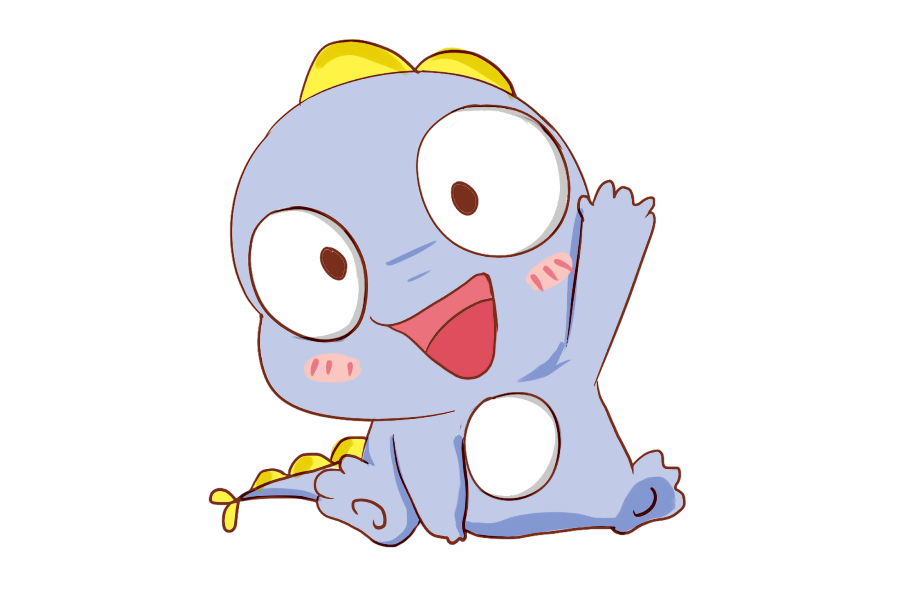 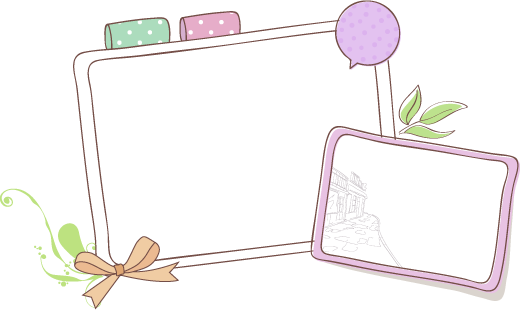 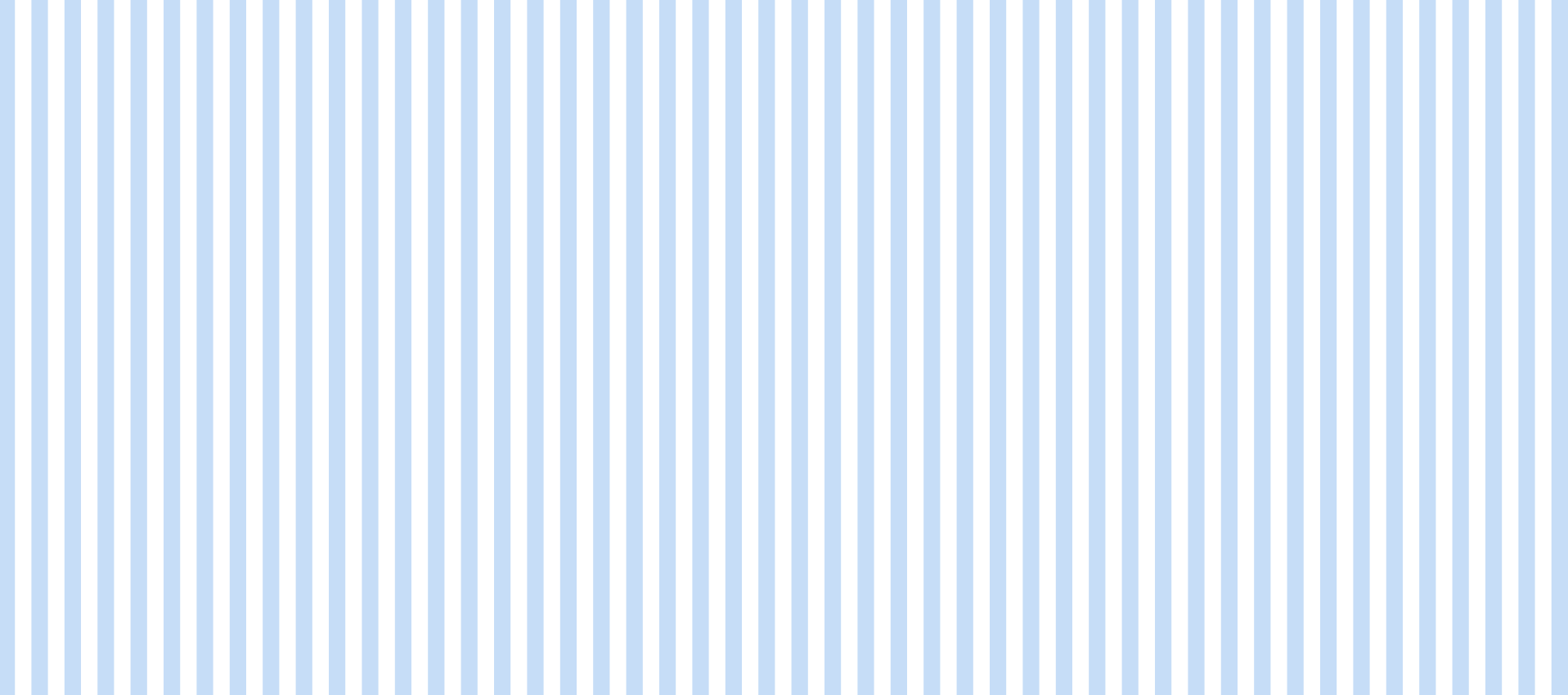 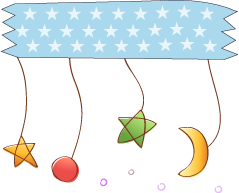 Chia sẻ một việc em đã làm để thể hiện là một người ham 
học hỏi
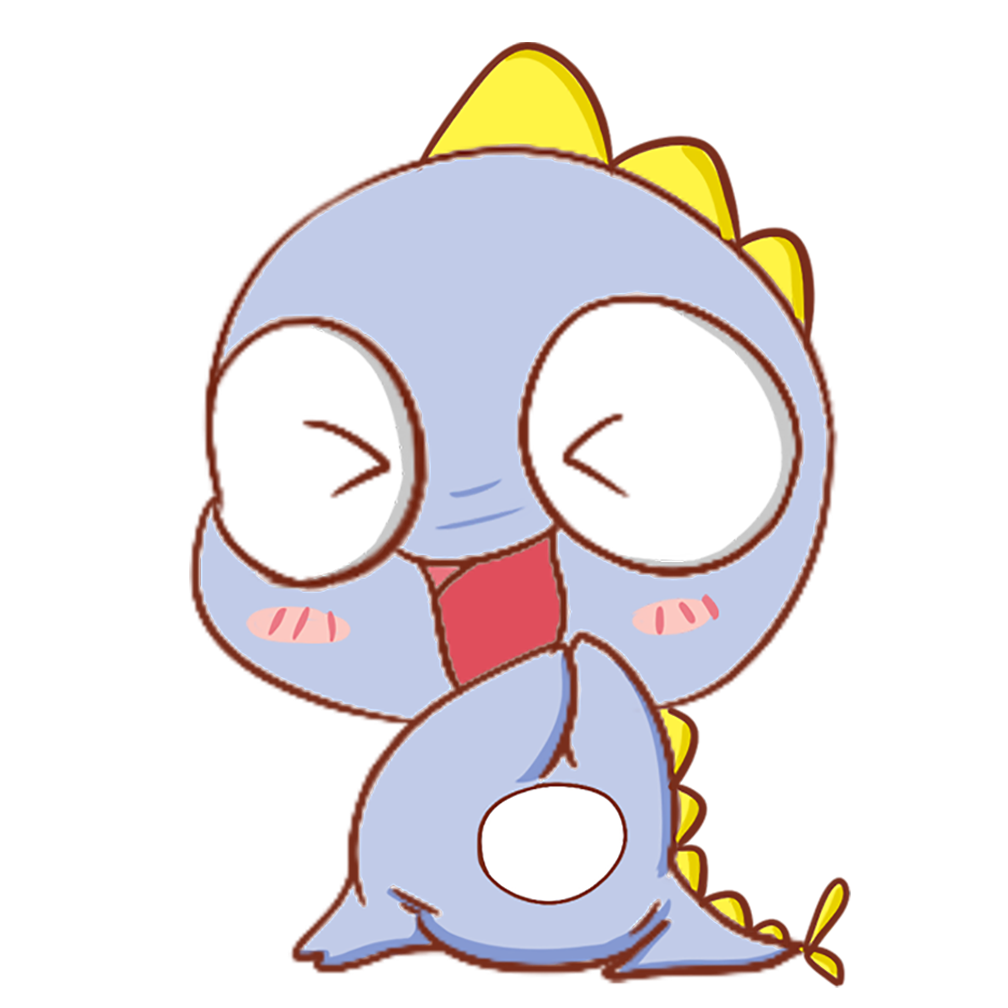 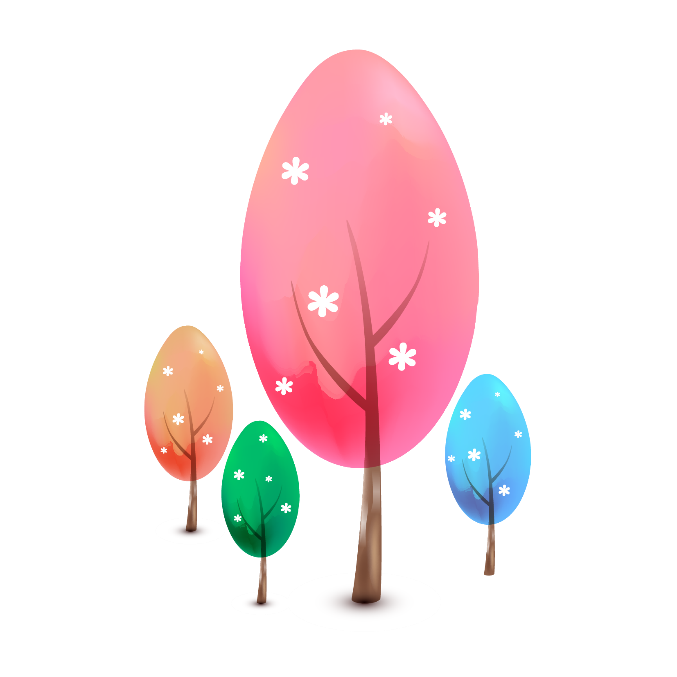 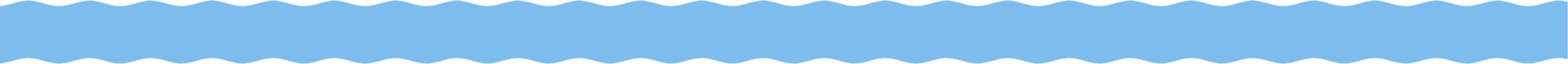 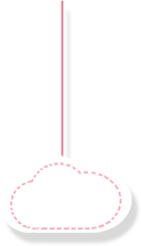 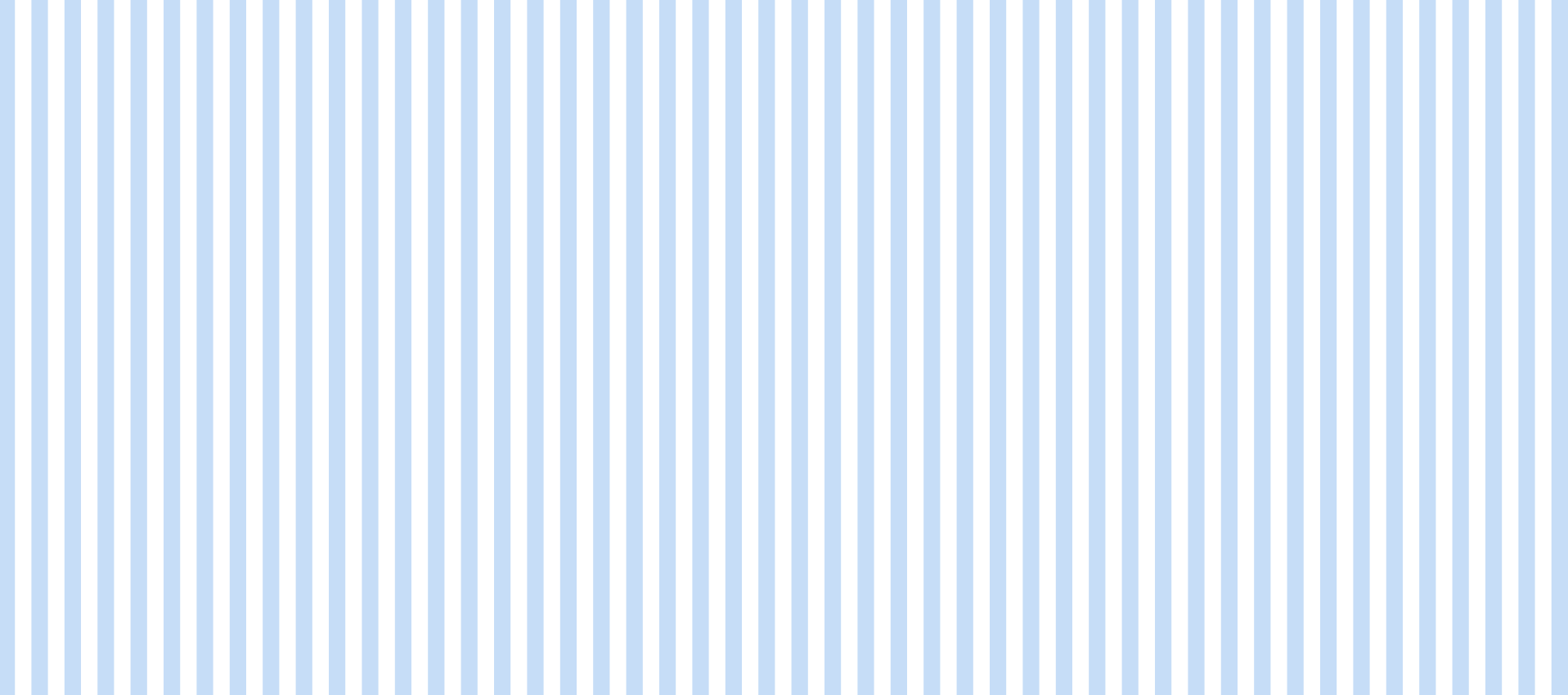 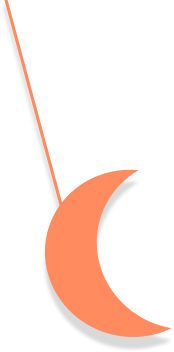 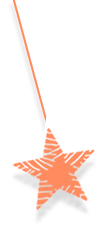 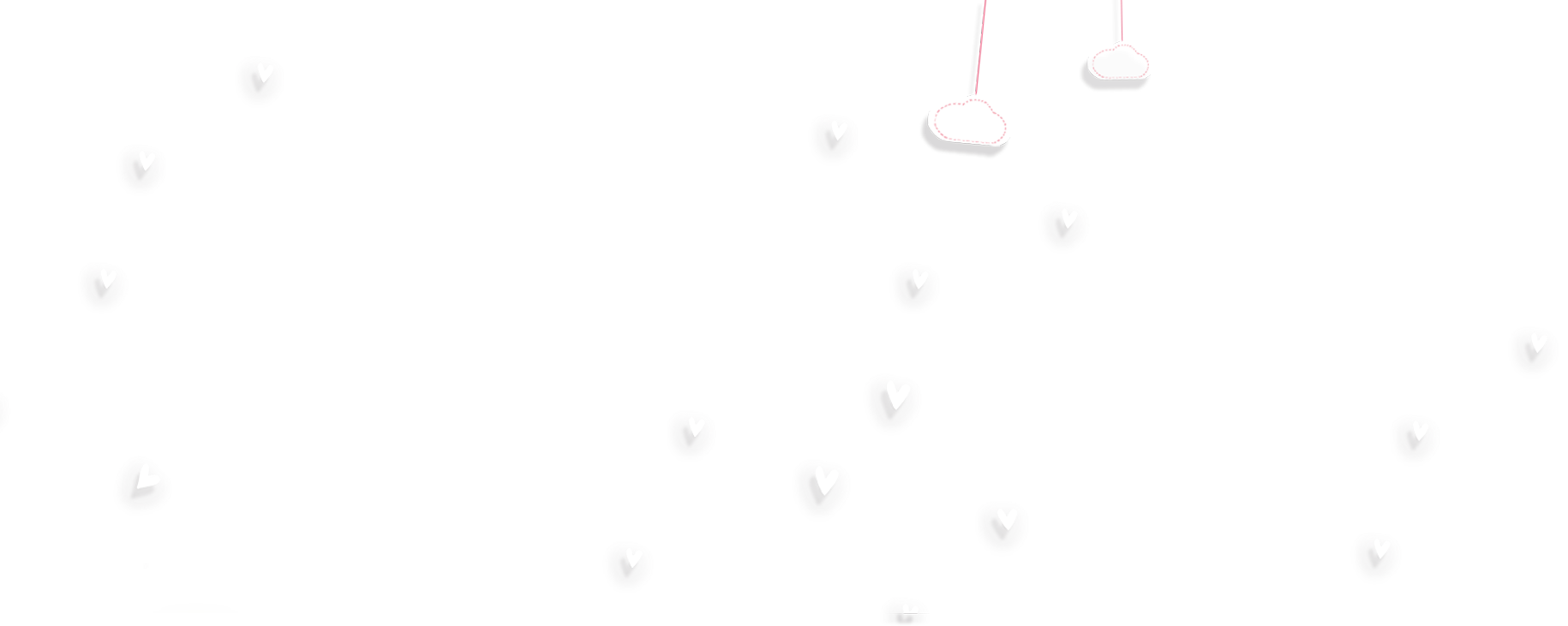 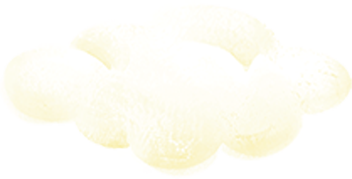 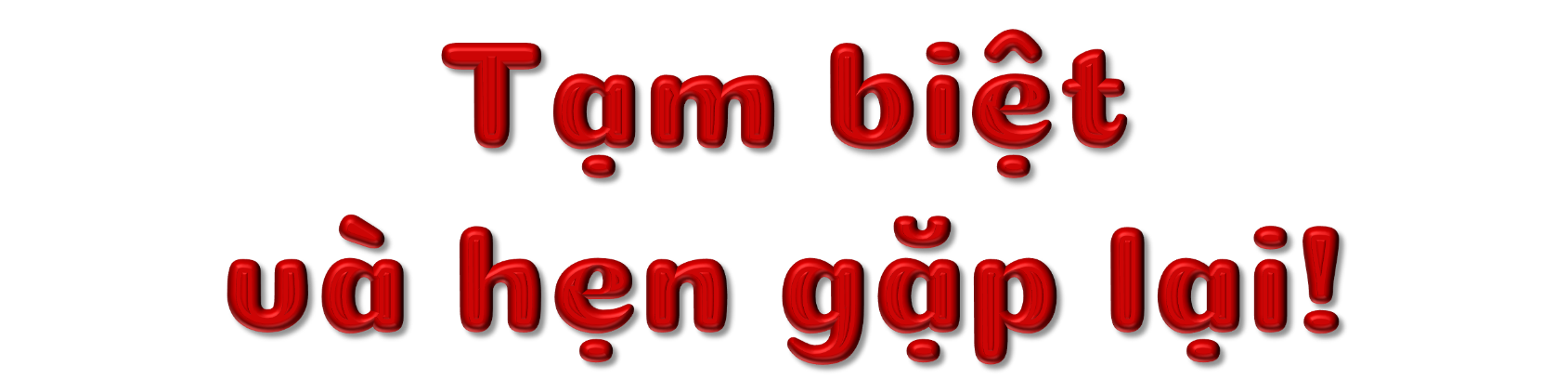 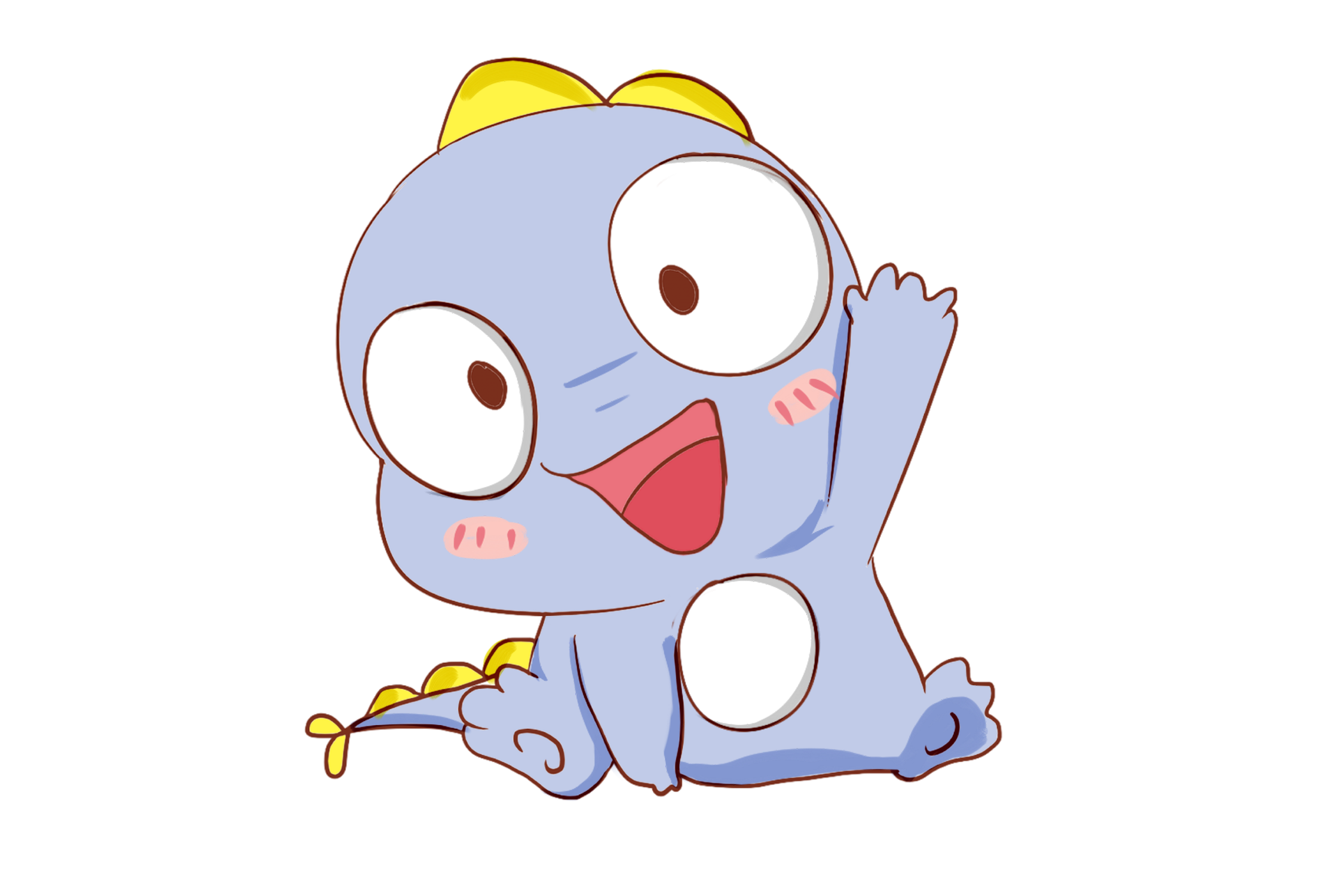 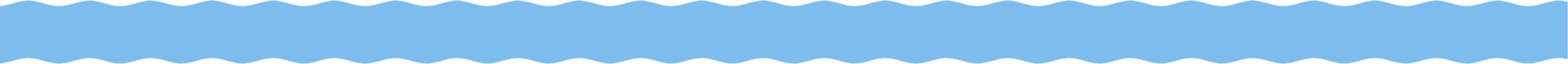